Our Garden and the Mayor
July 2019
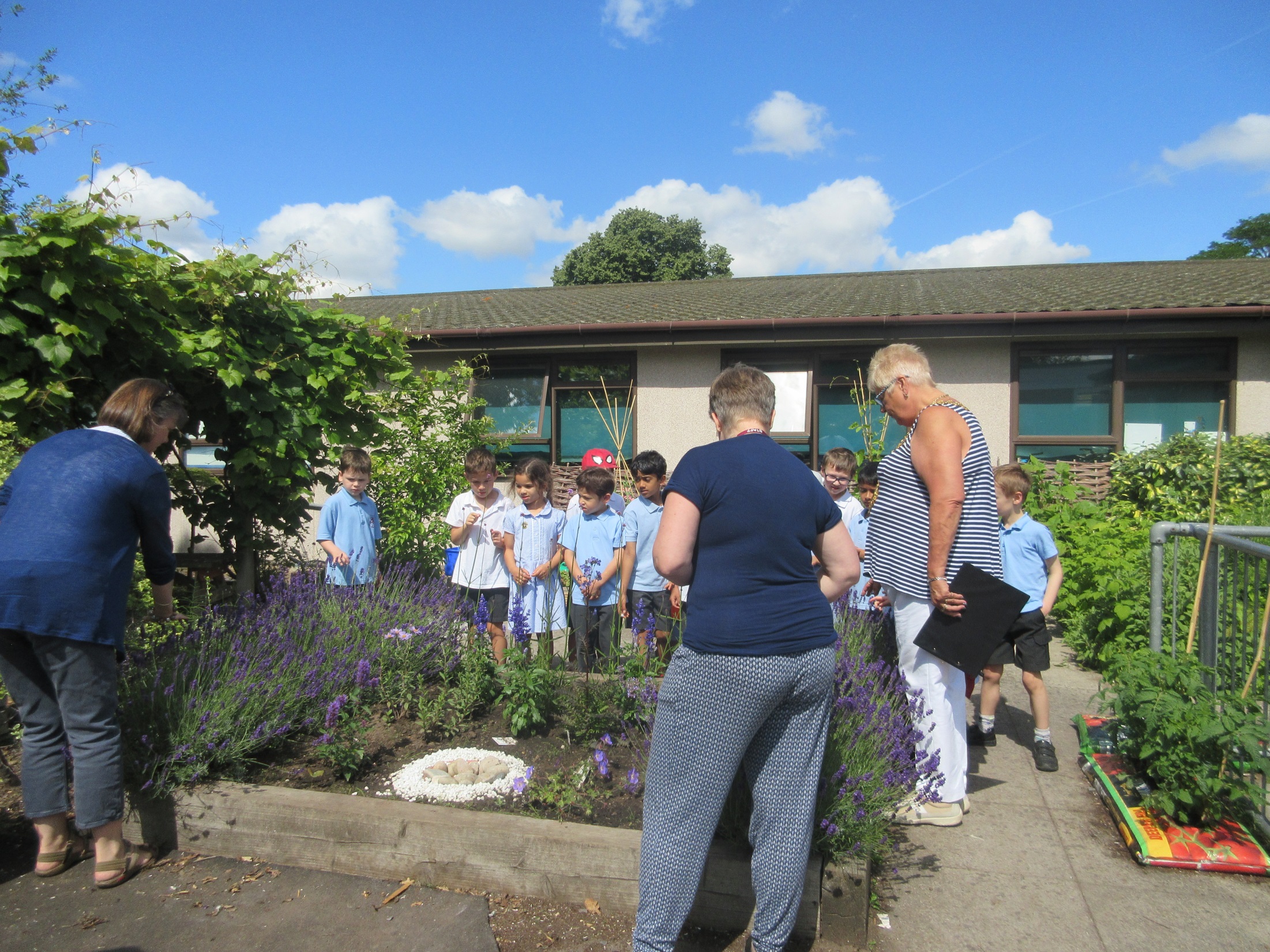 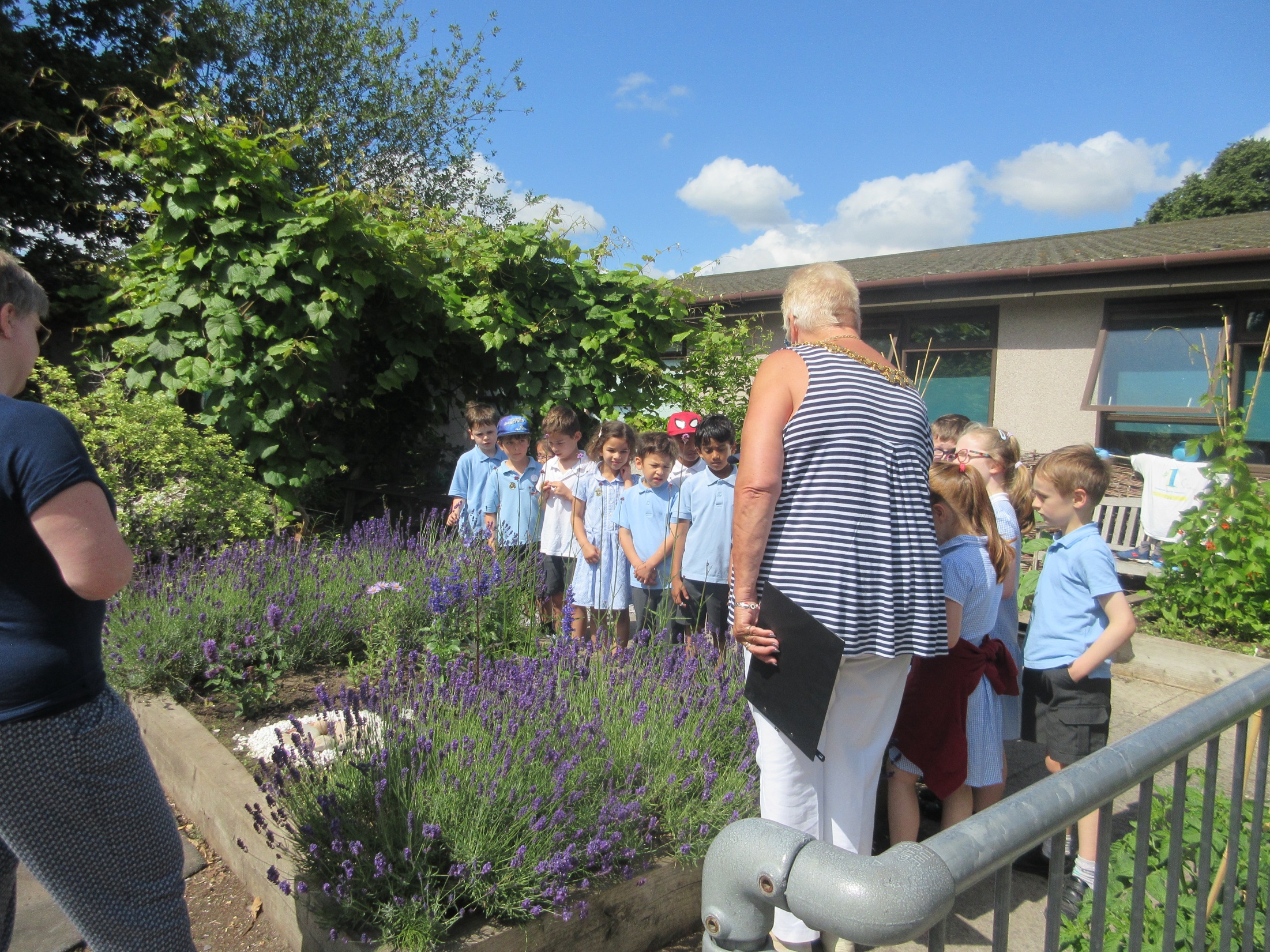 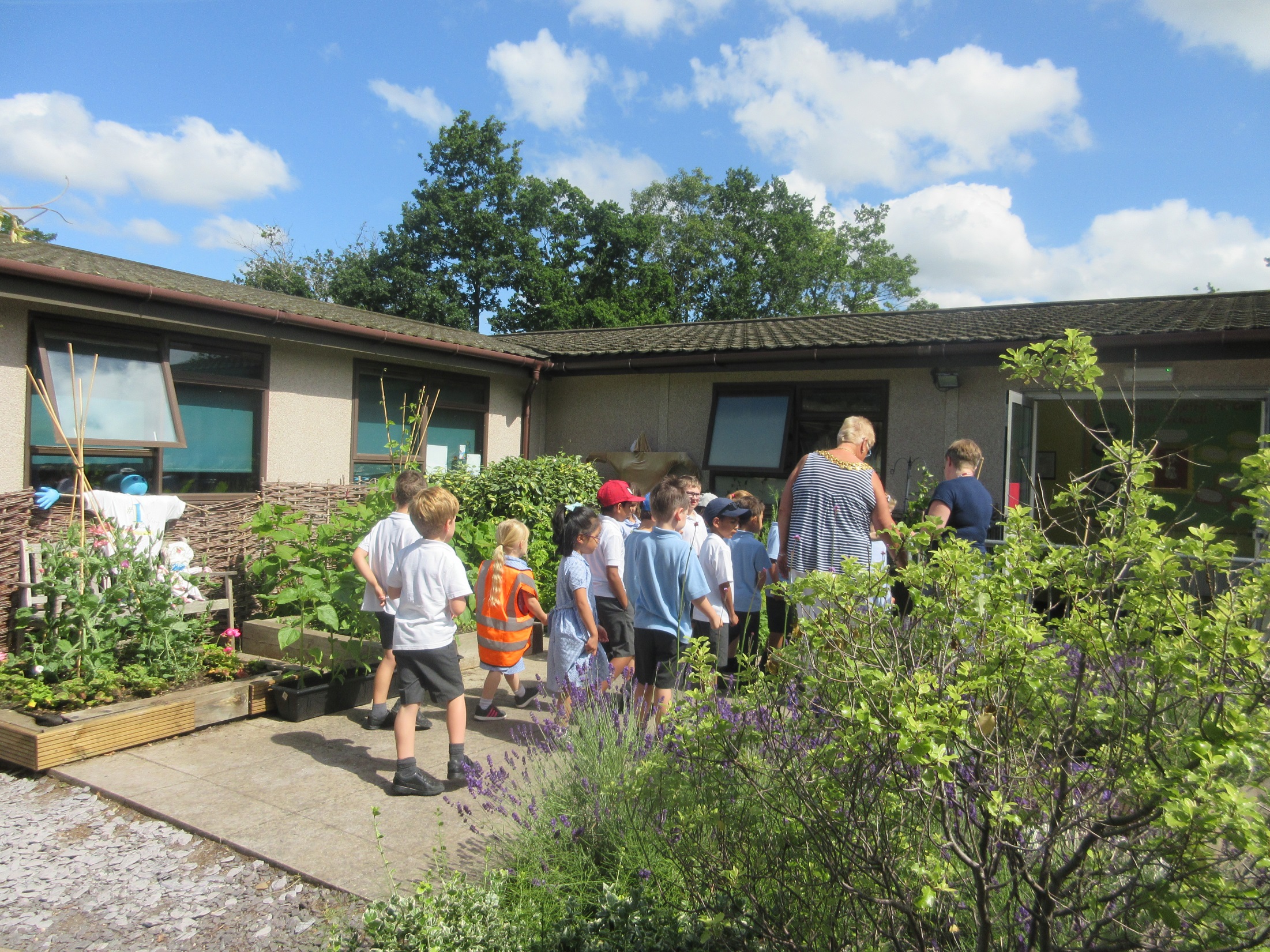 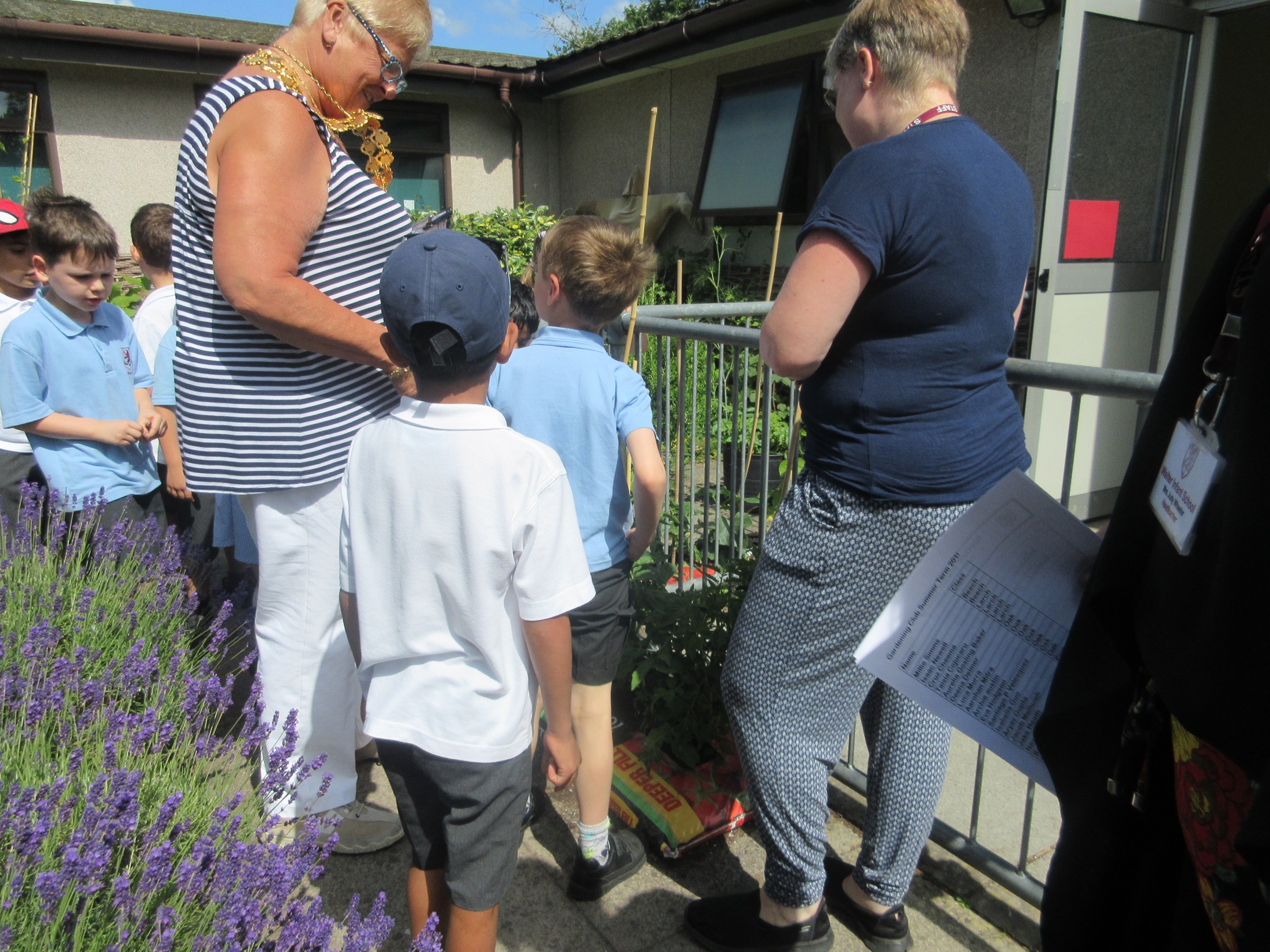 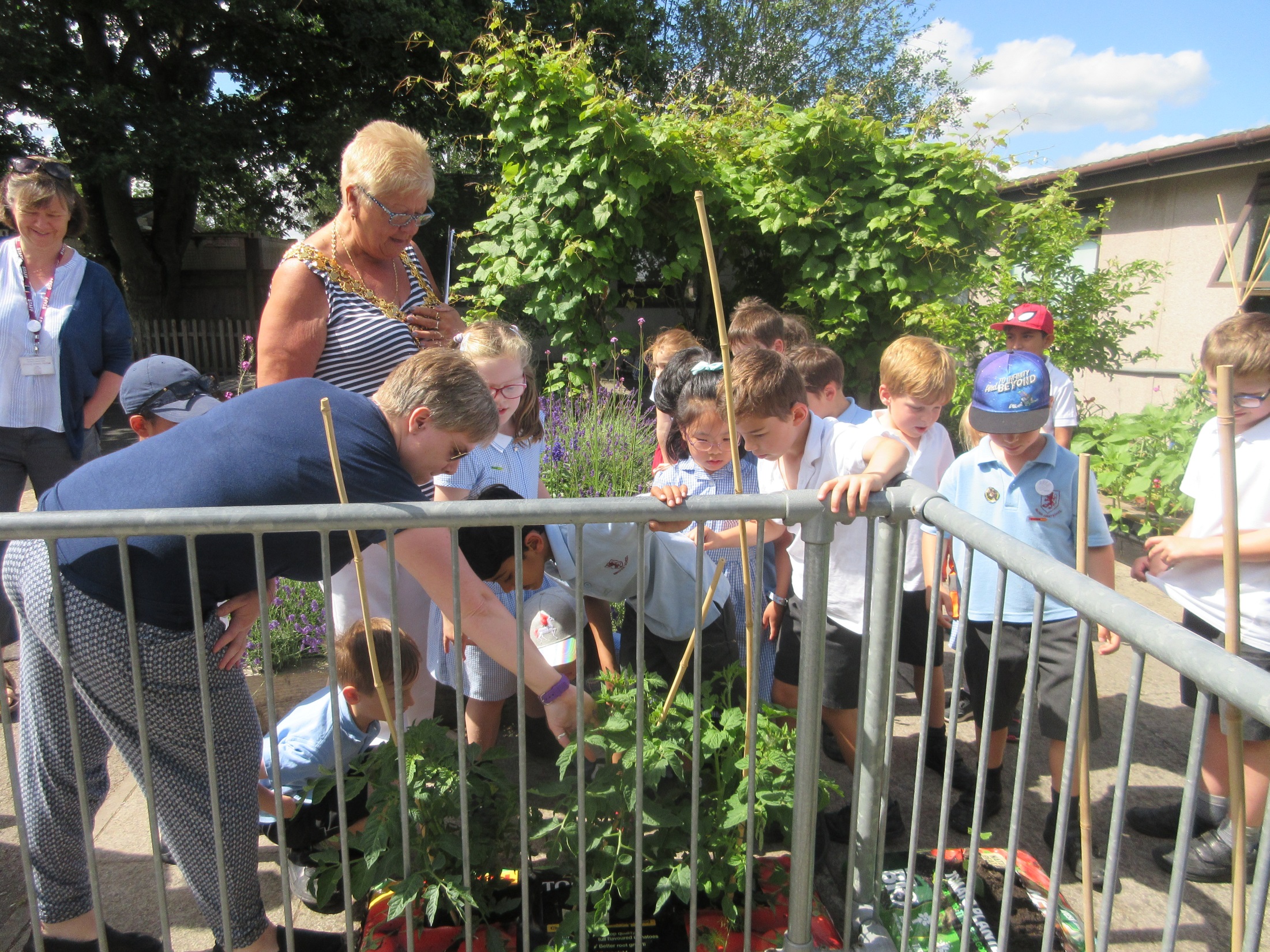 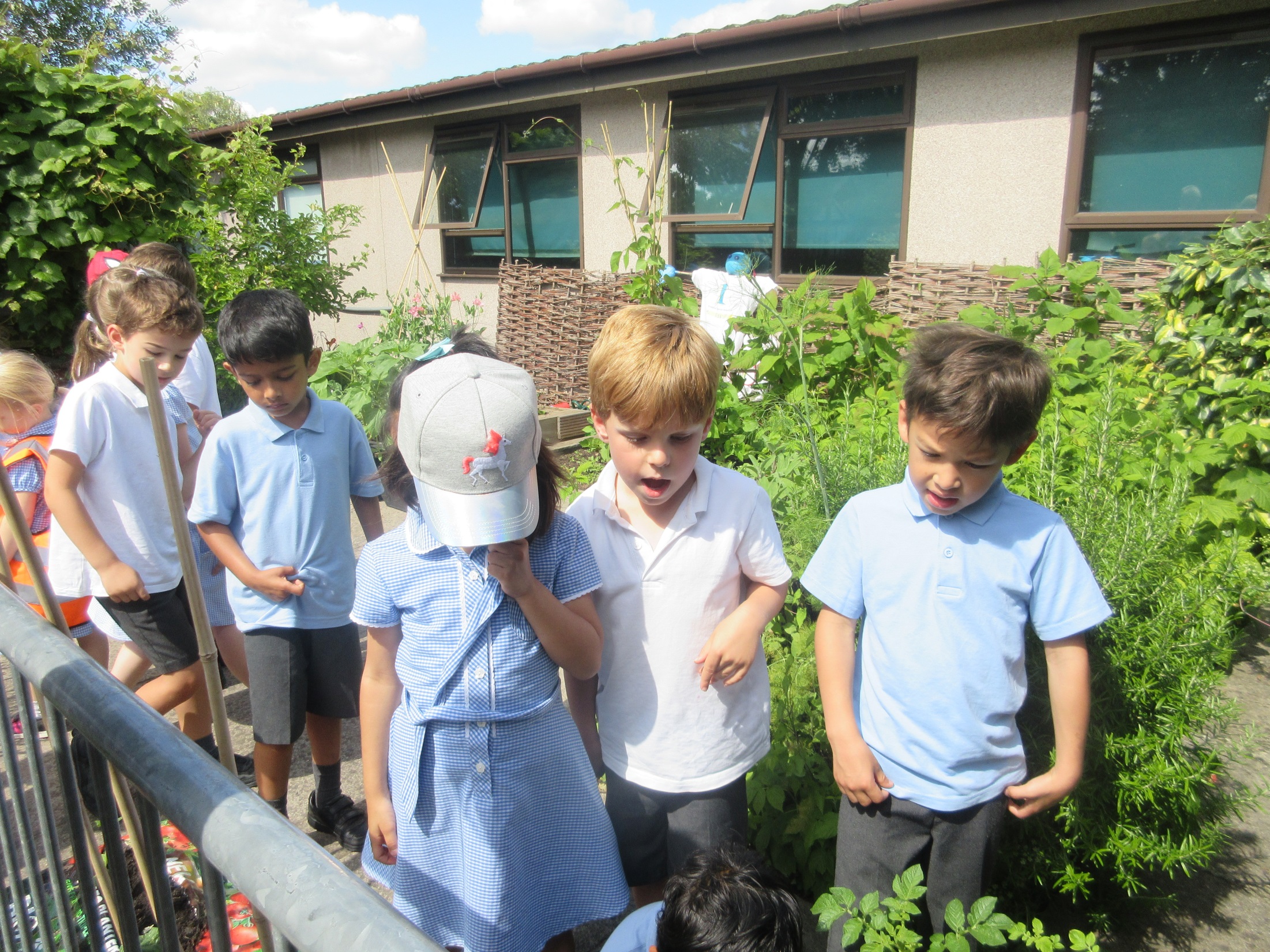 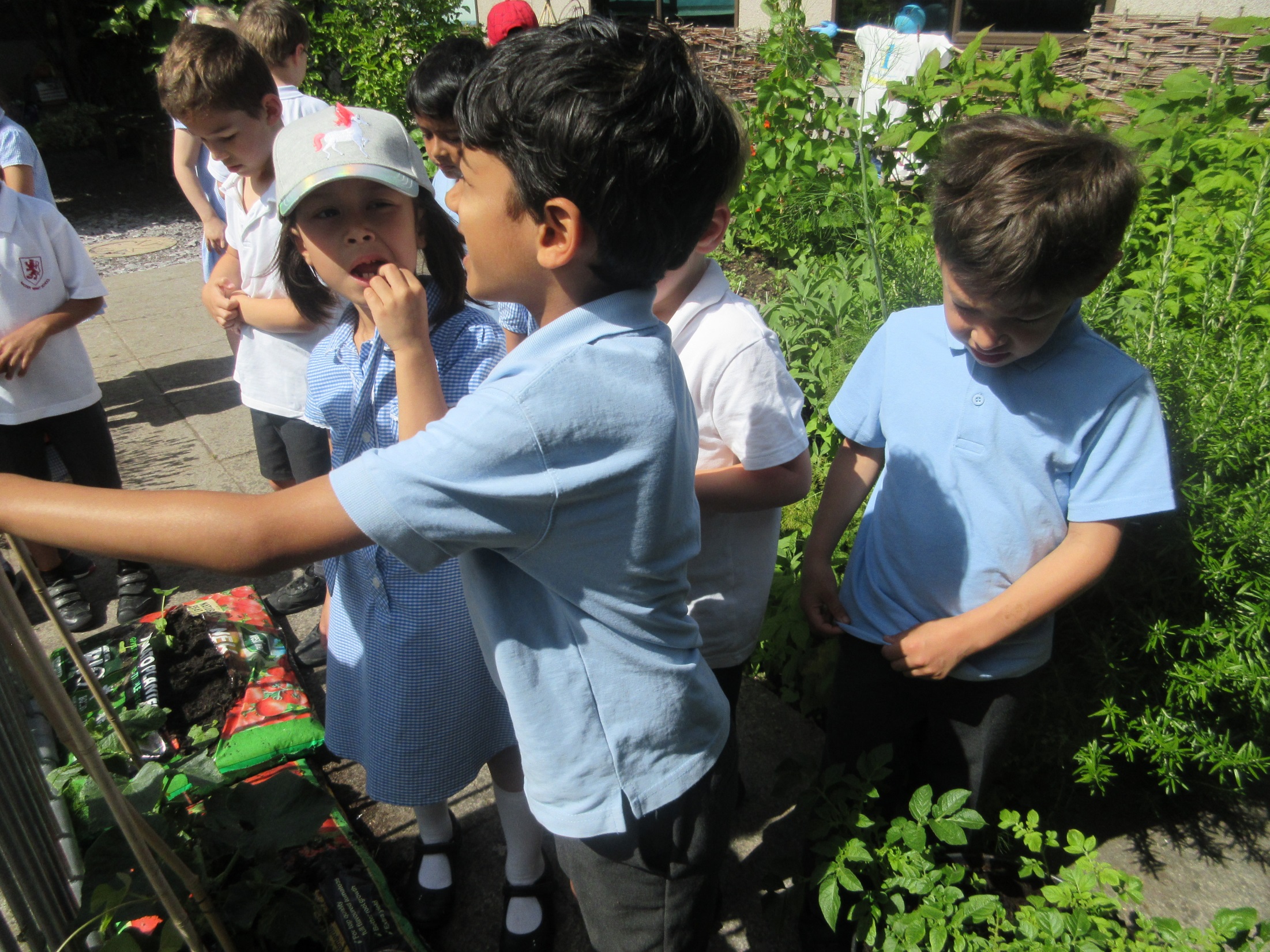 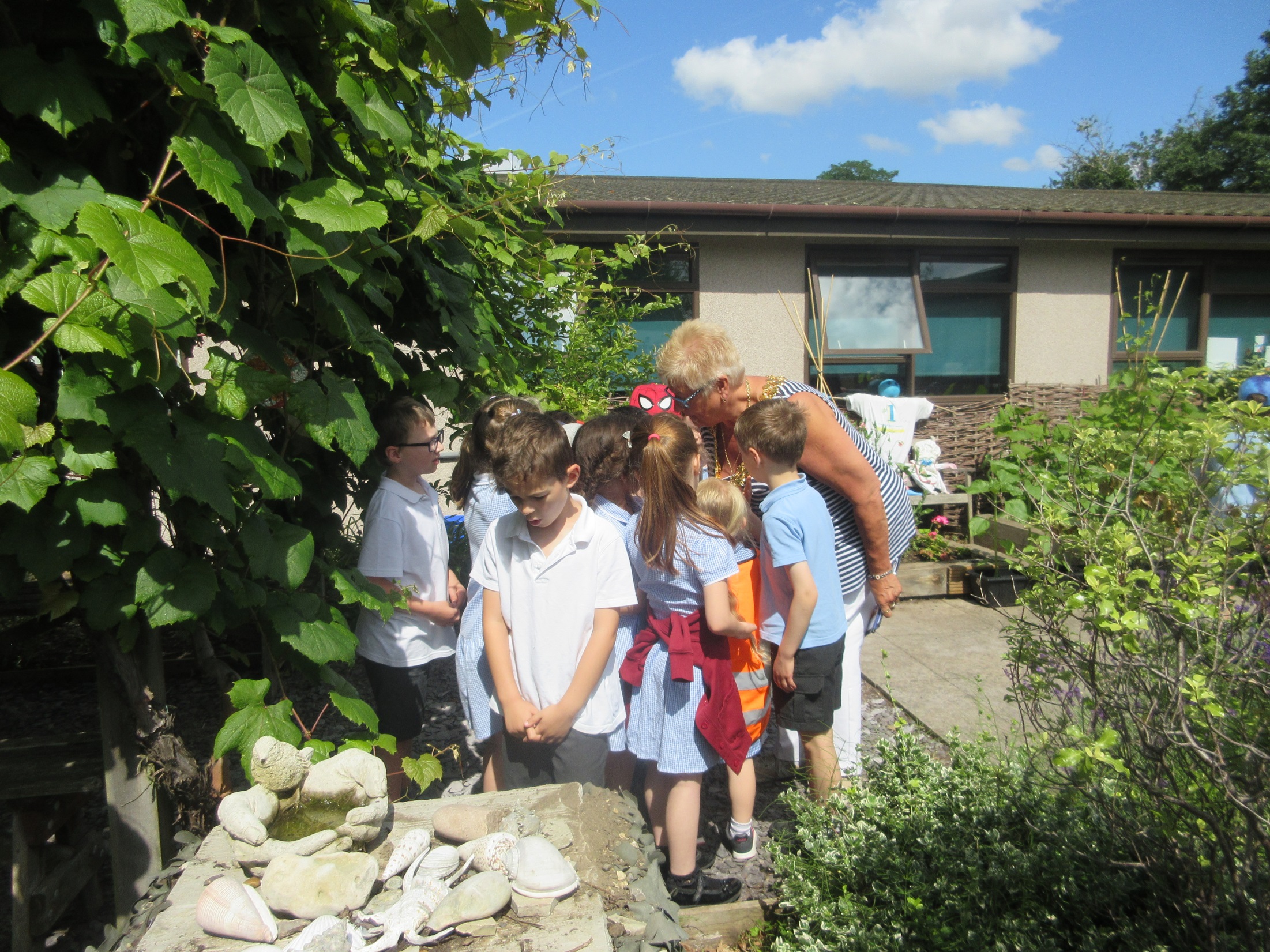 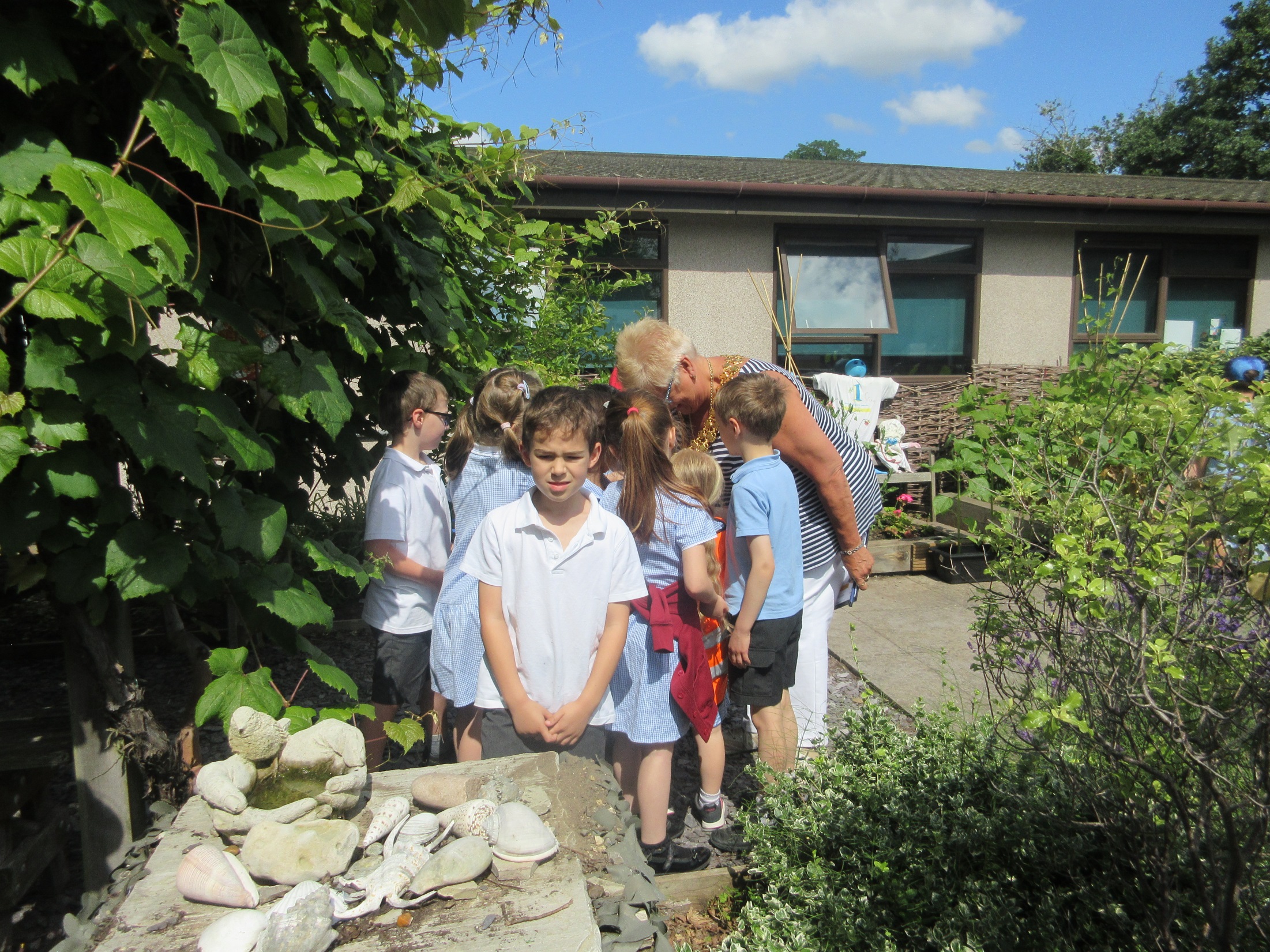 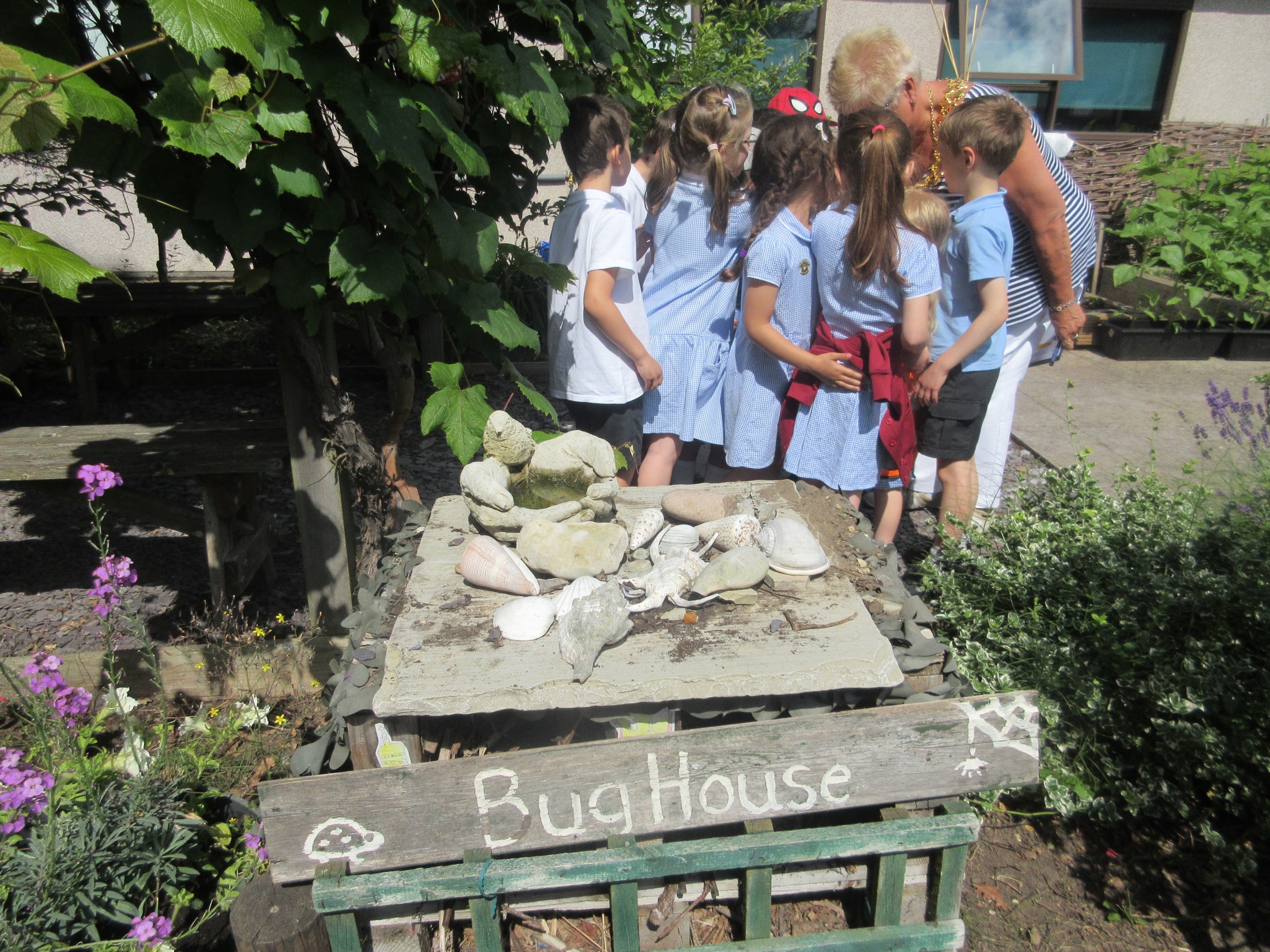 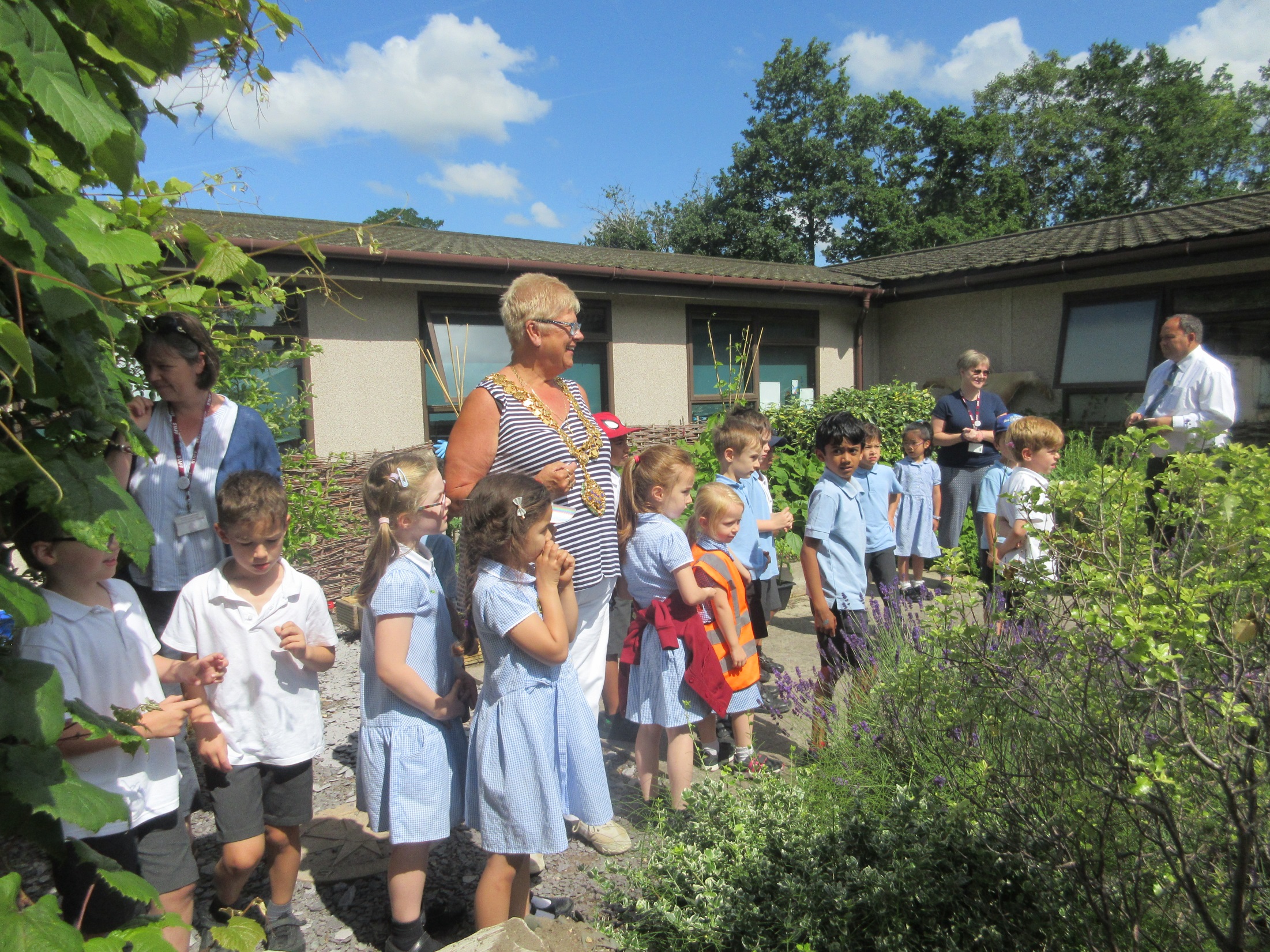 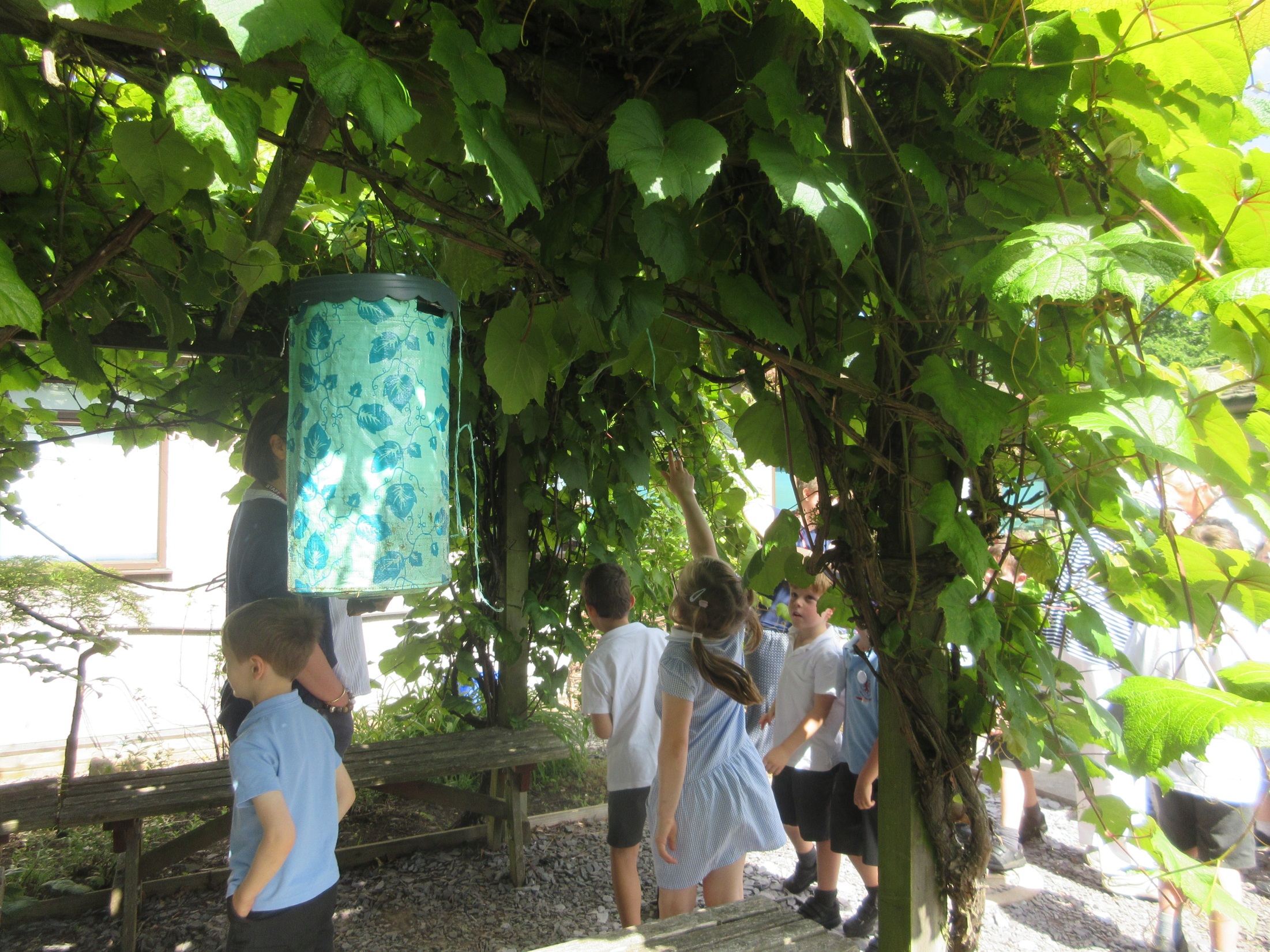 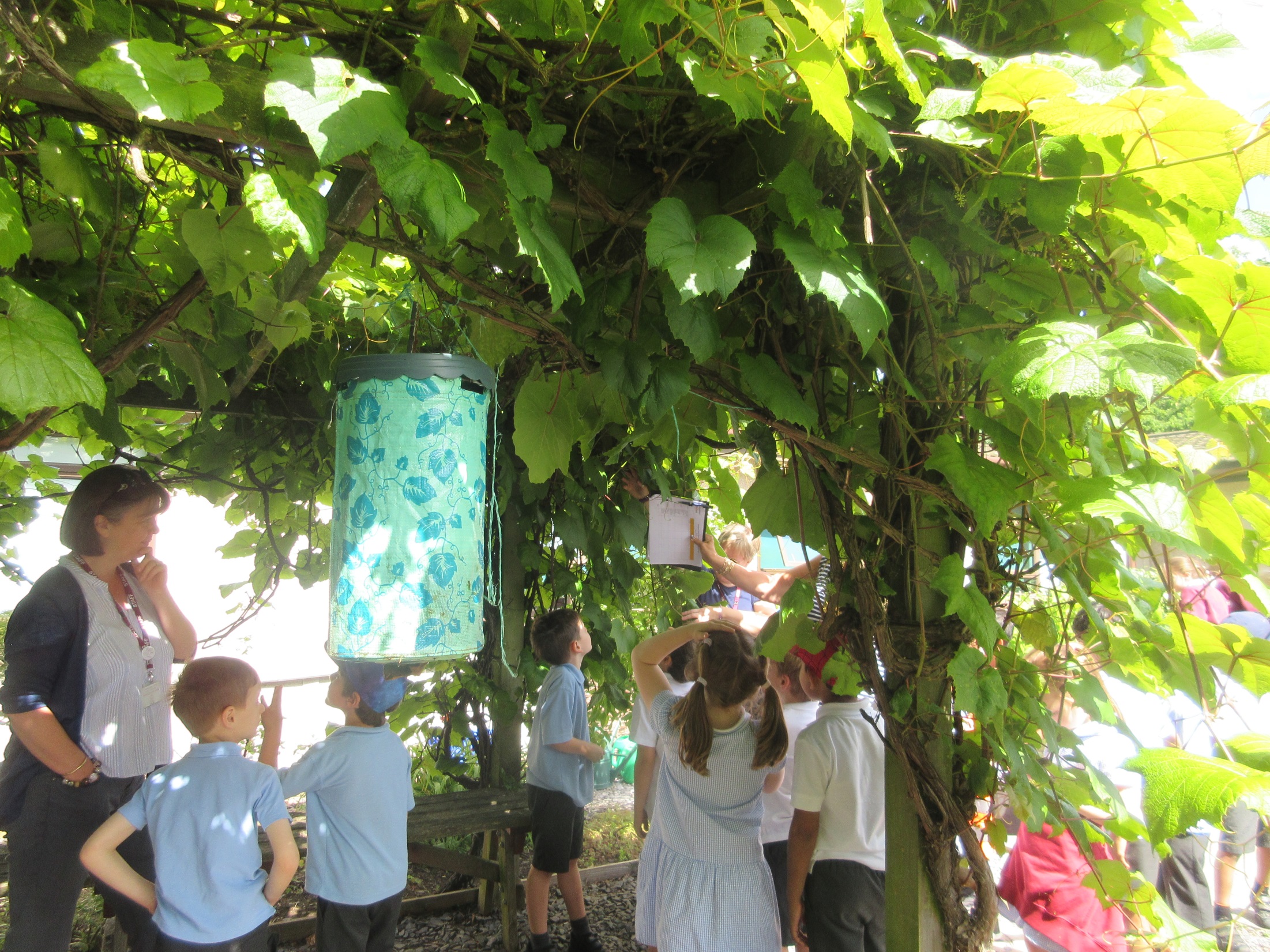 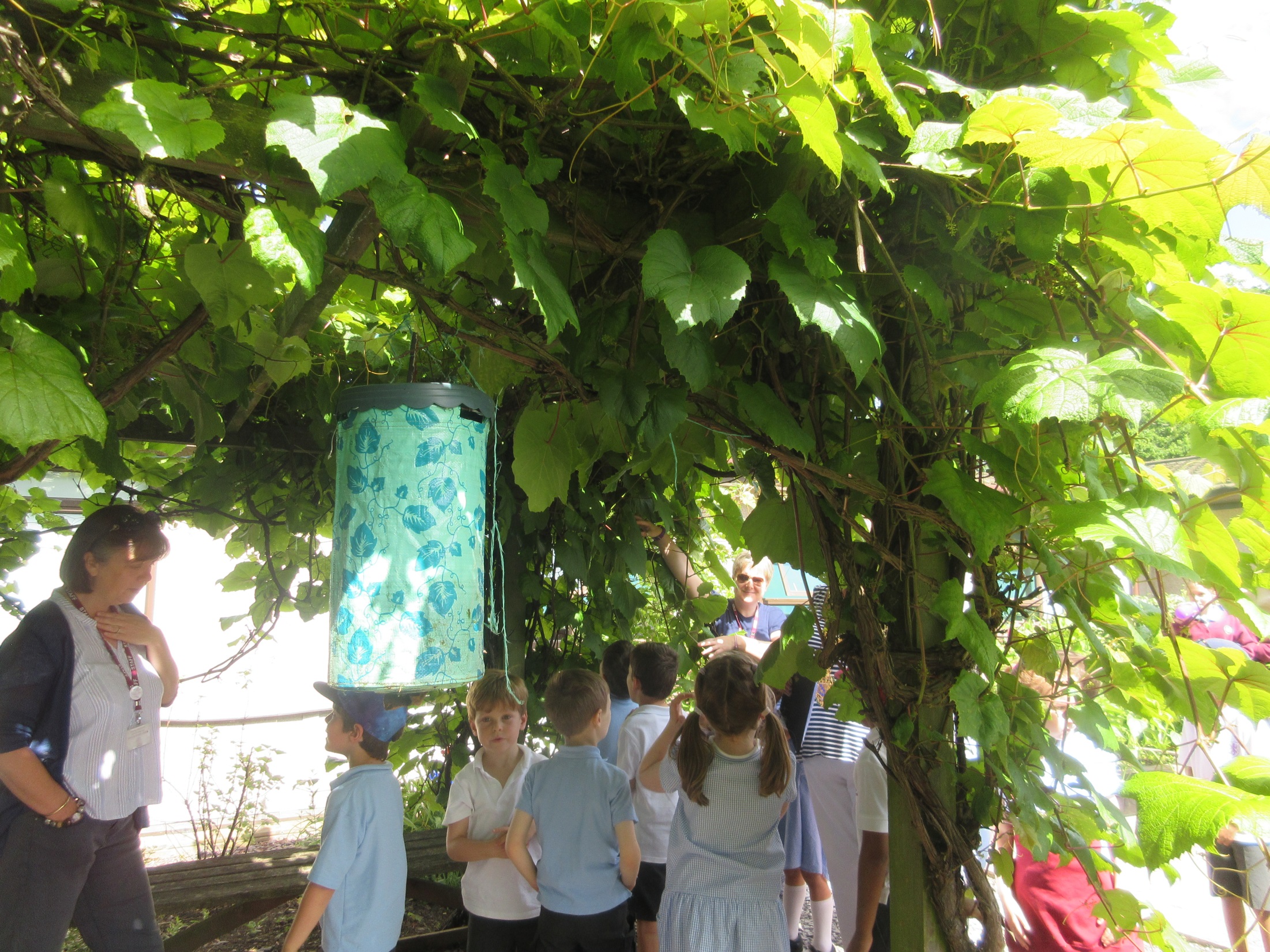 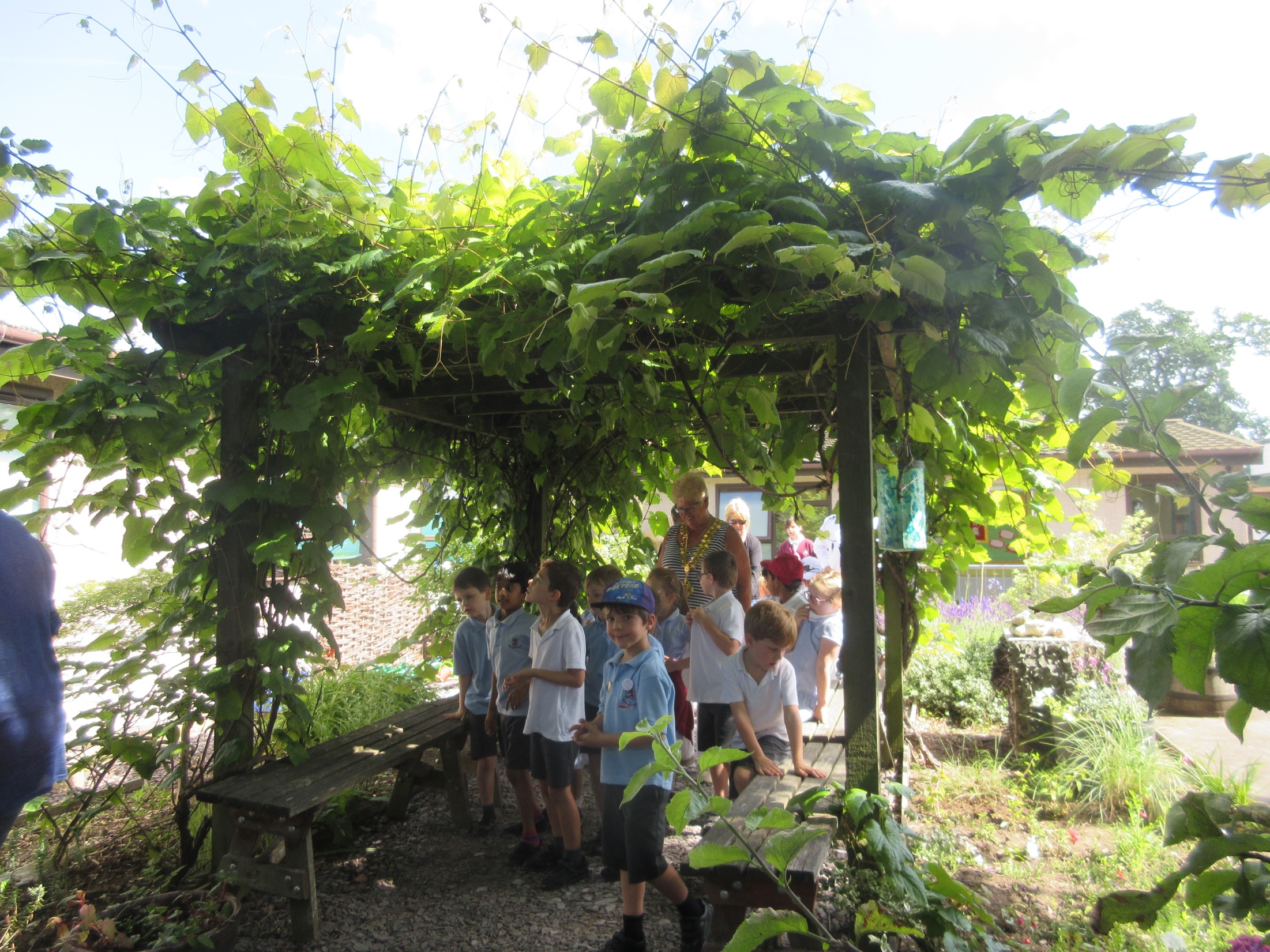 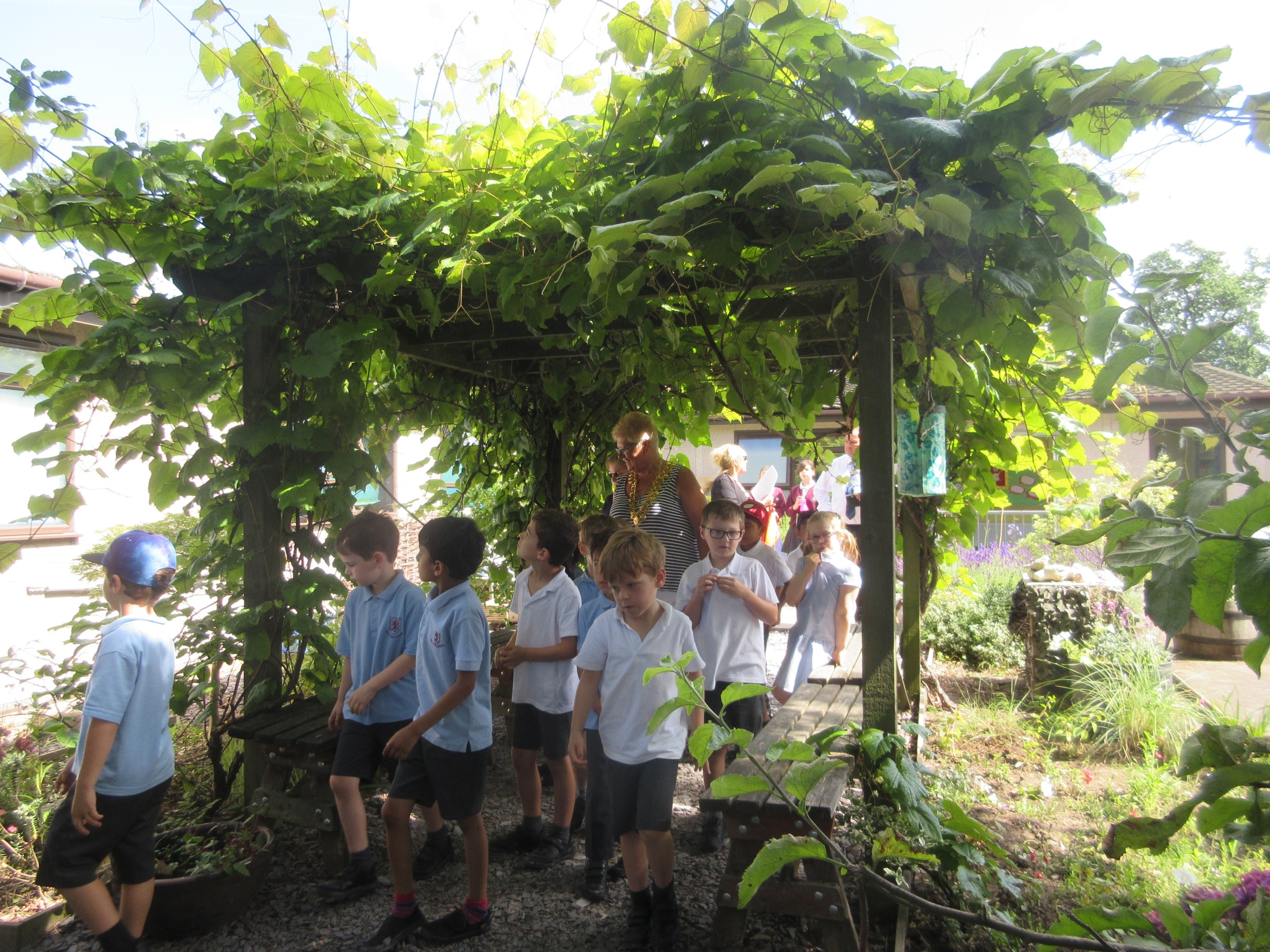 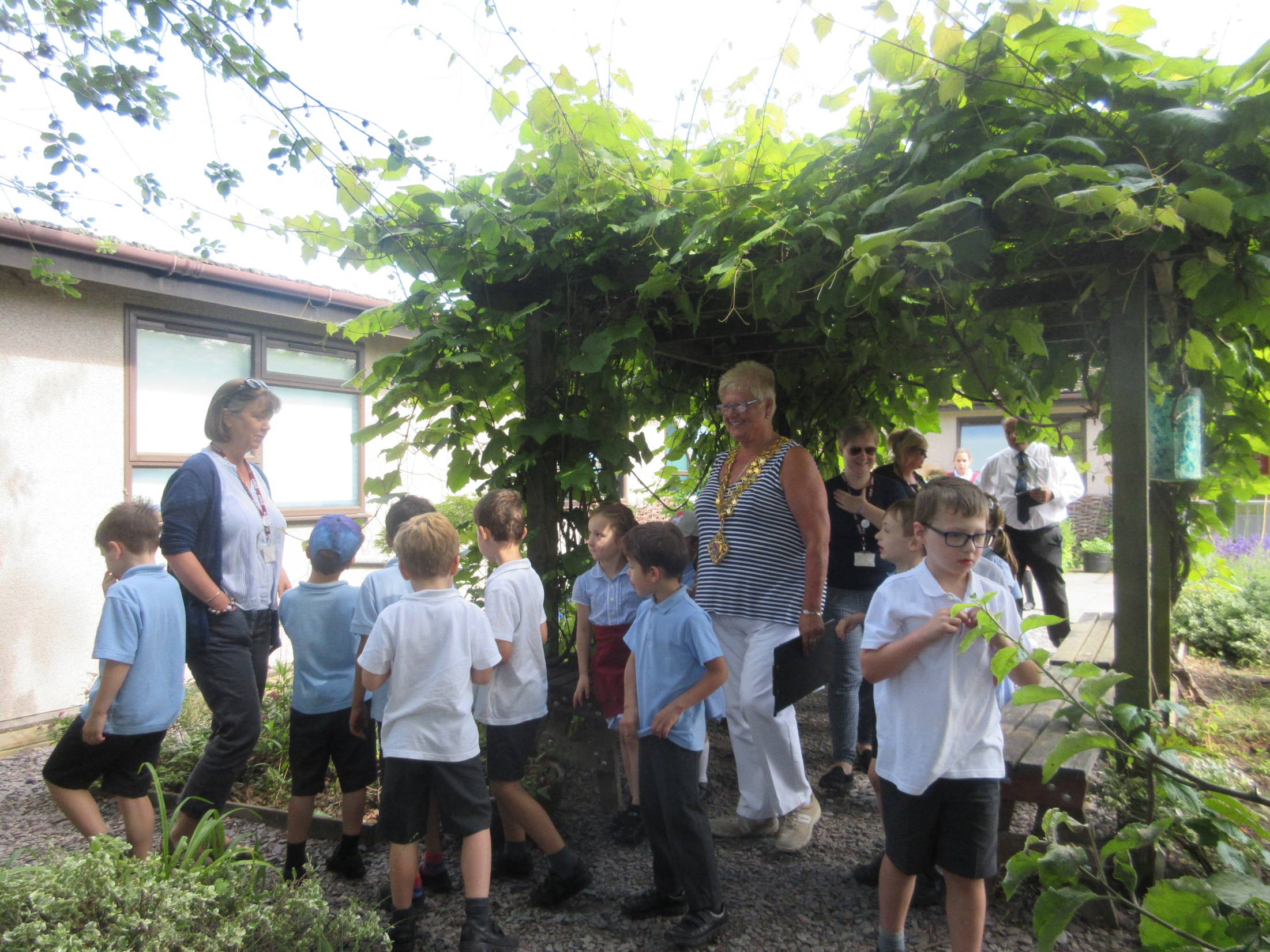 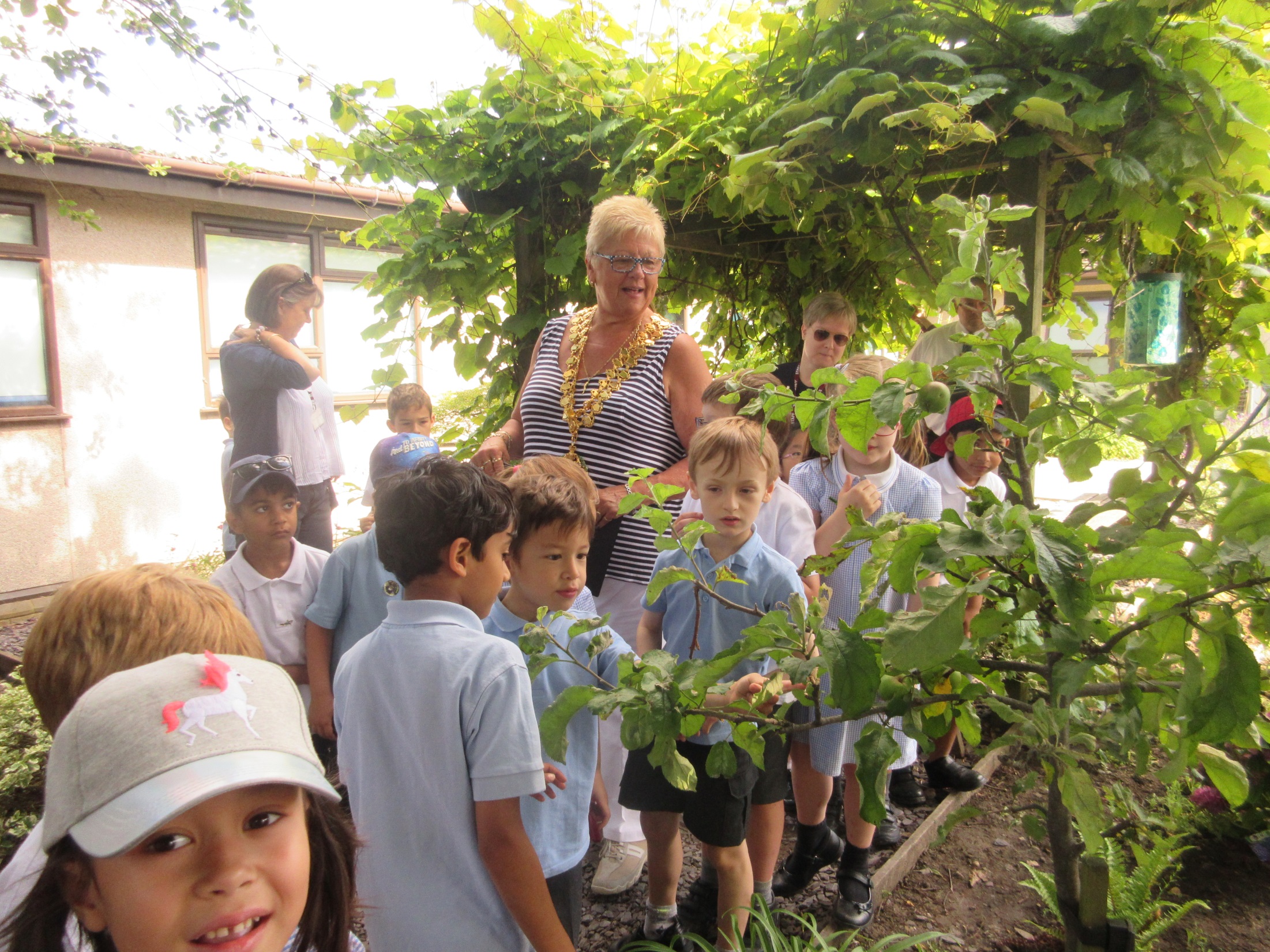 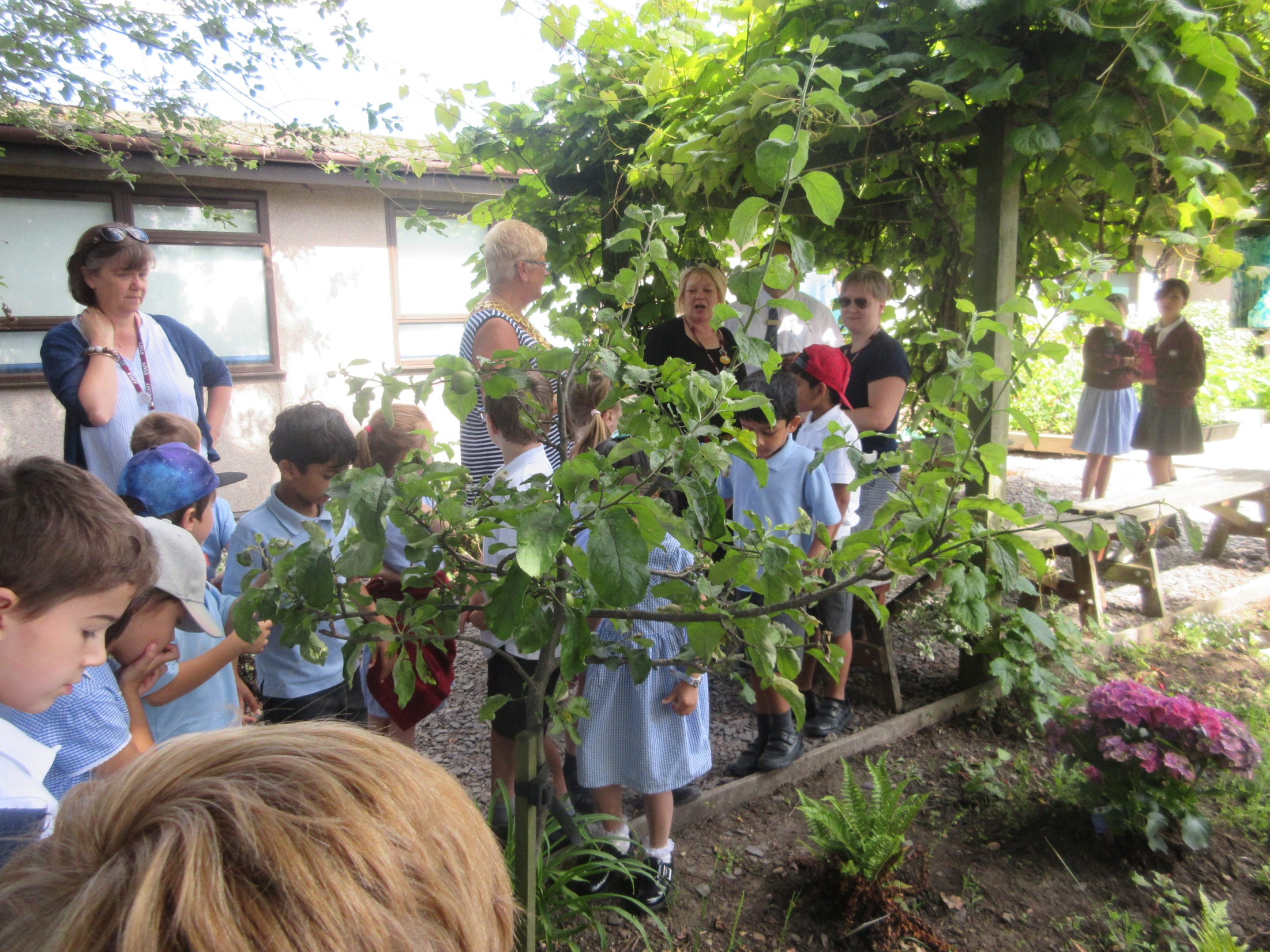 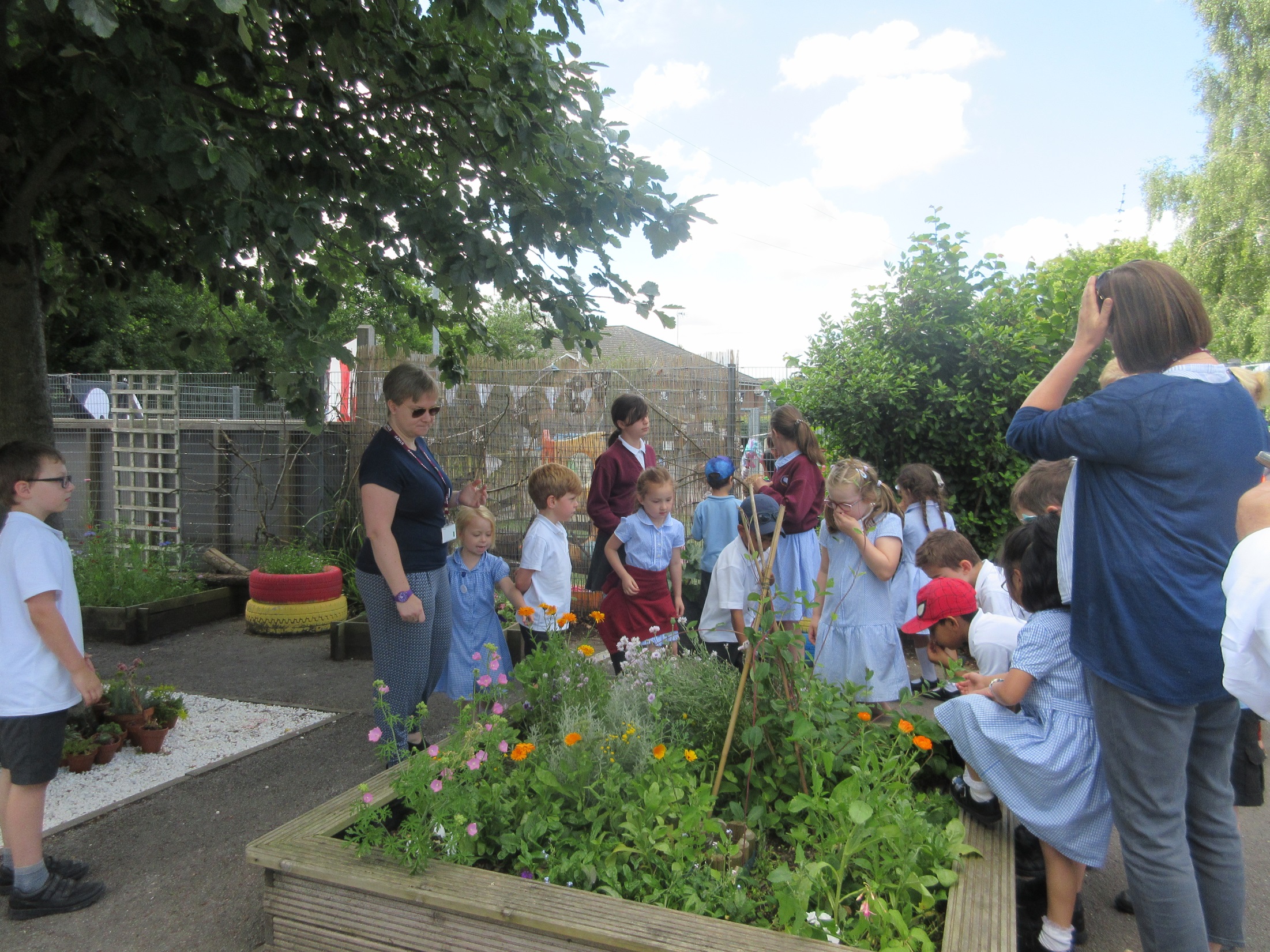 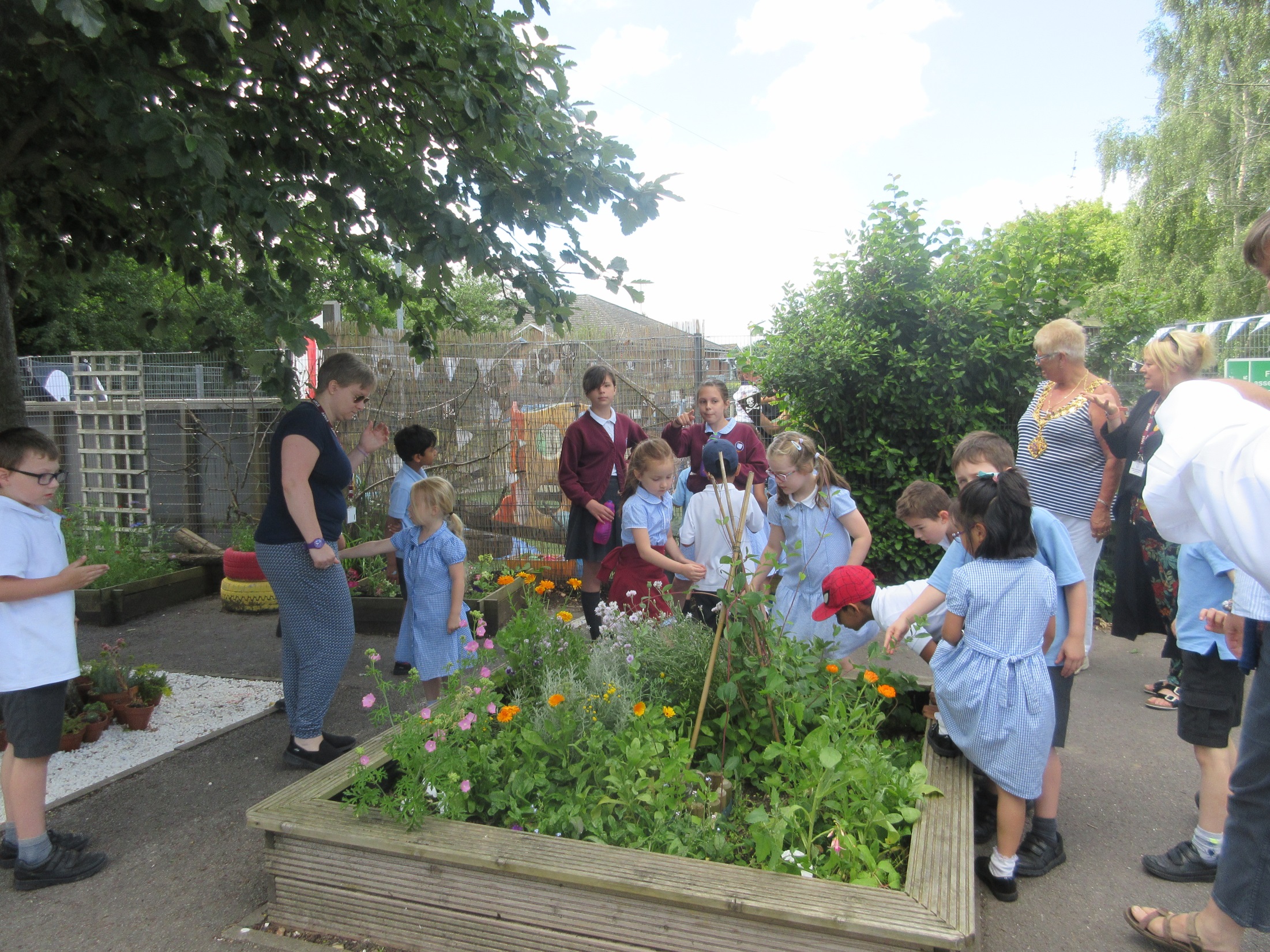 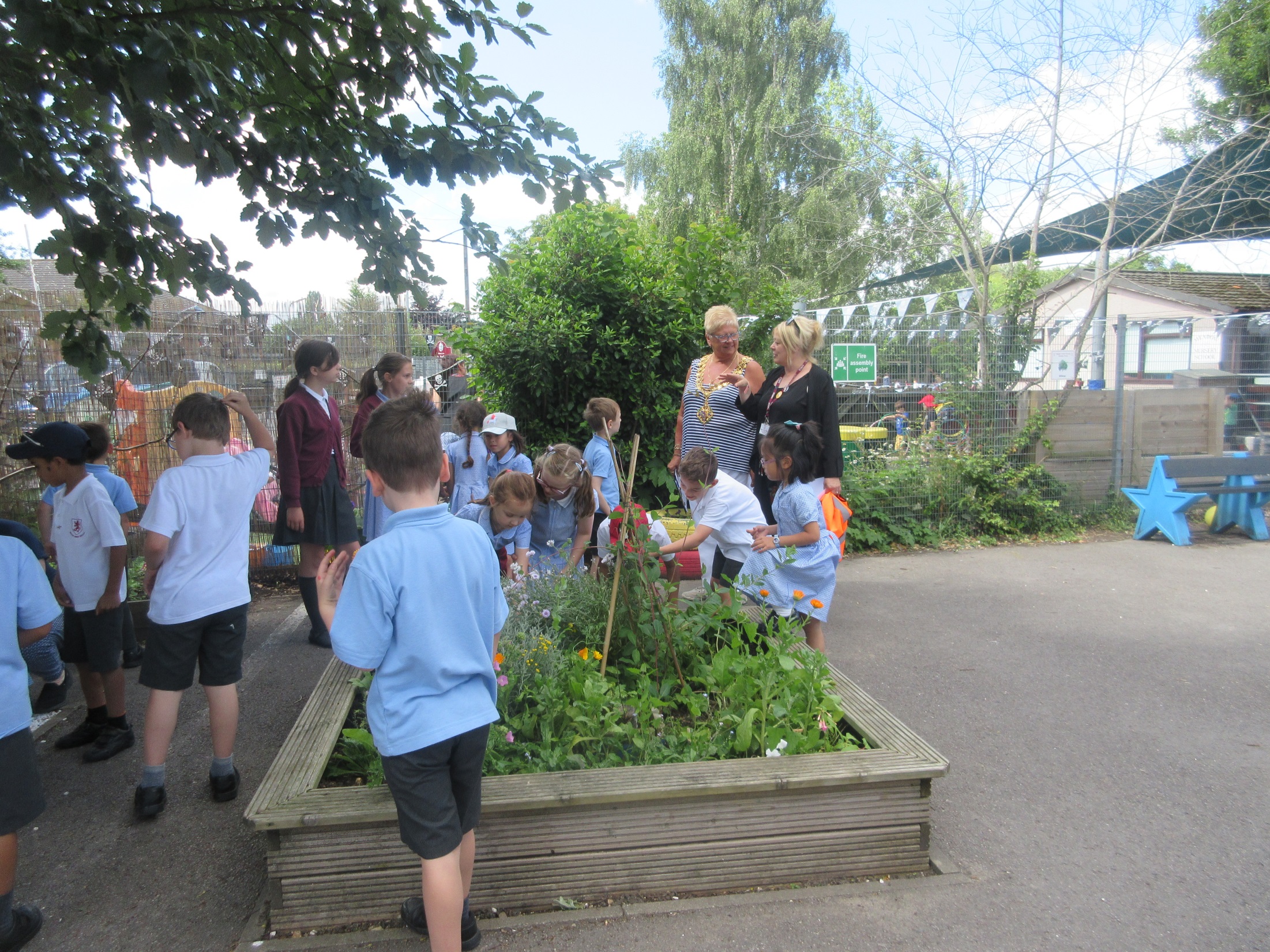 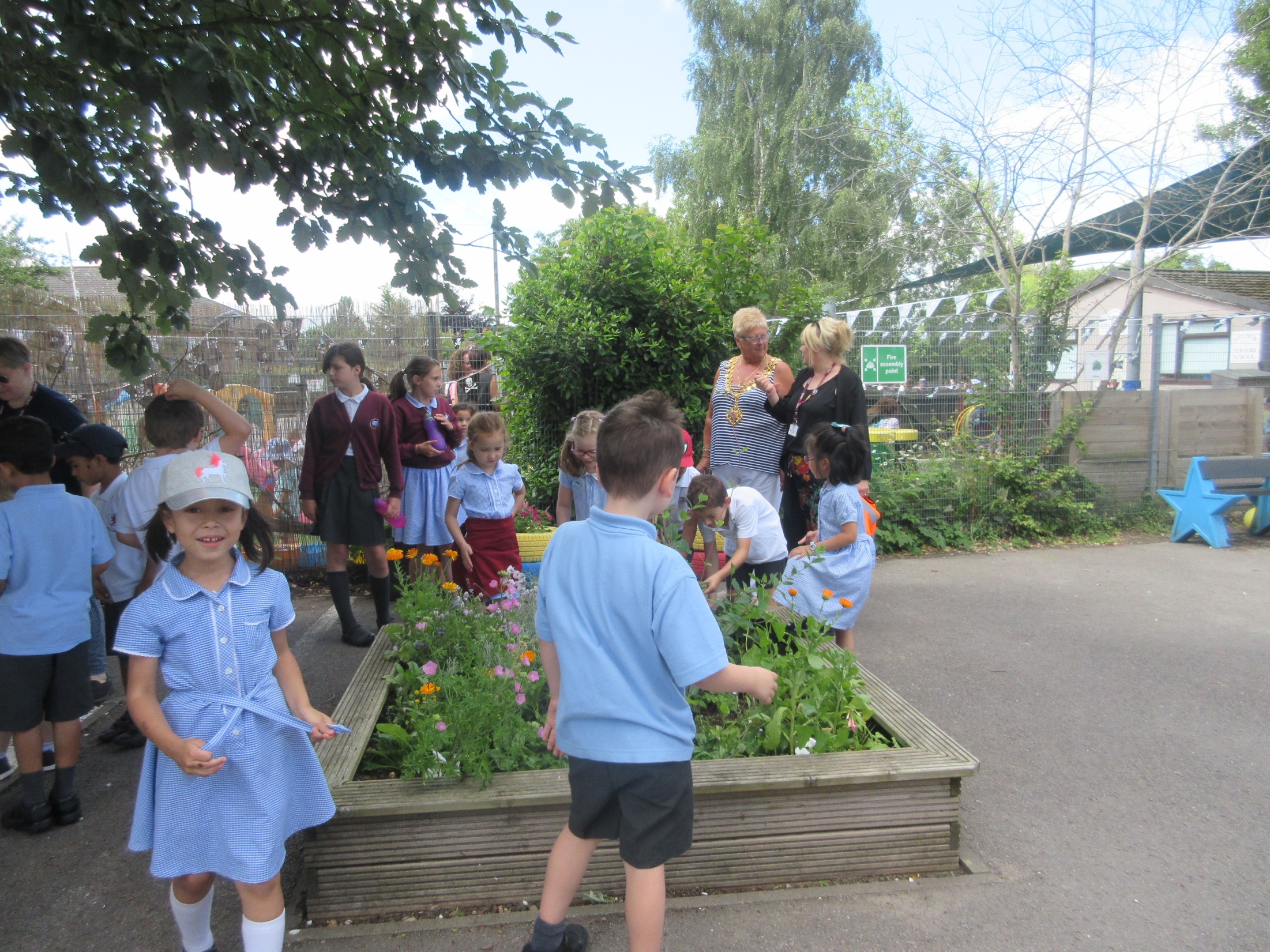 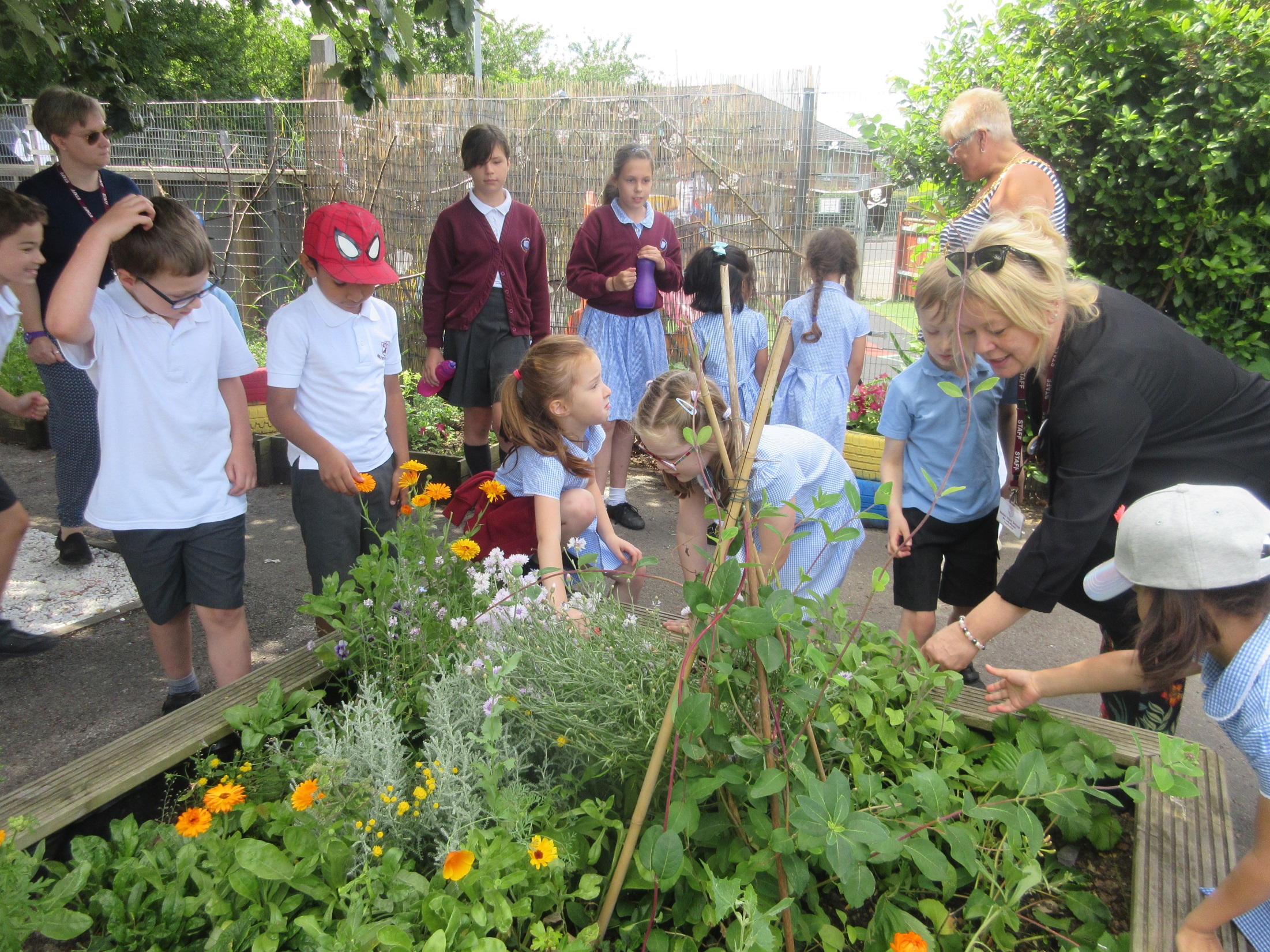 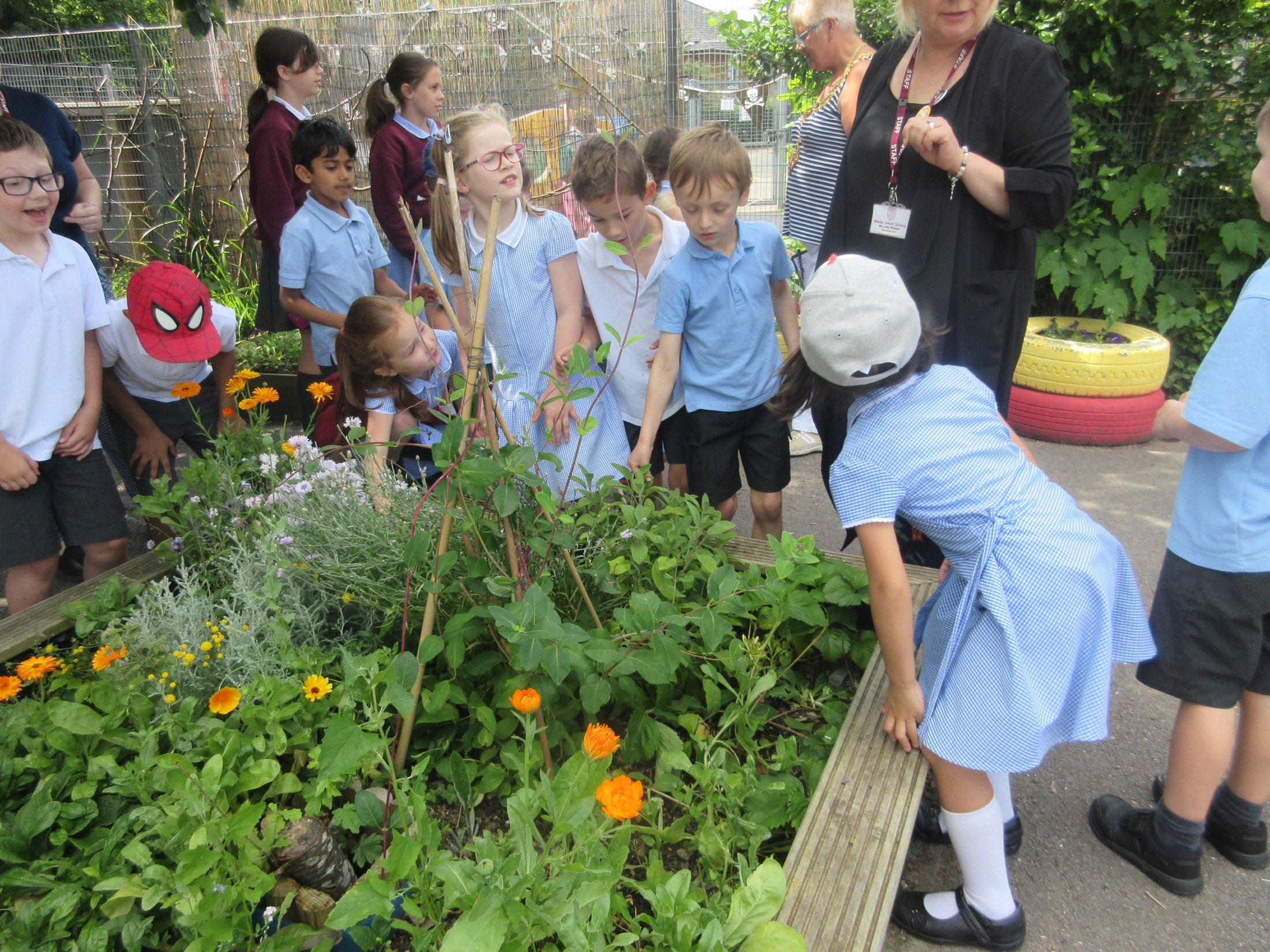 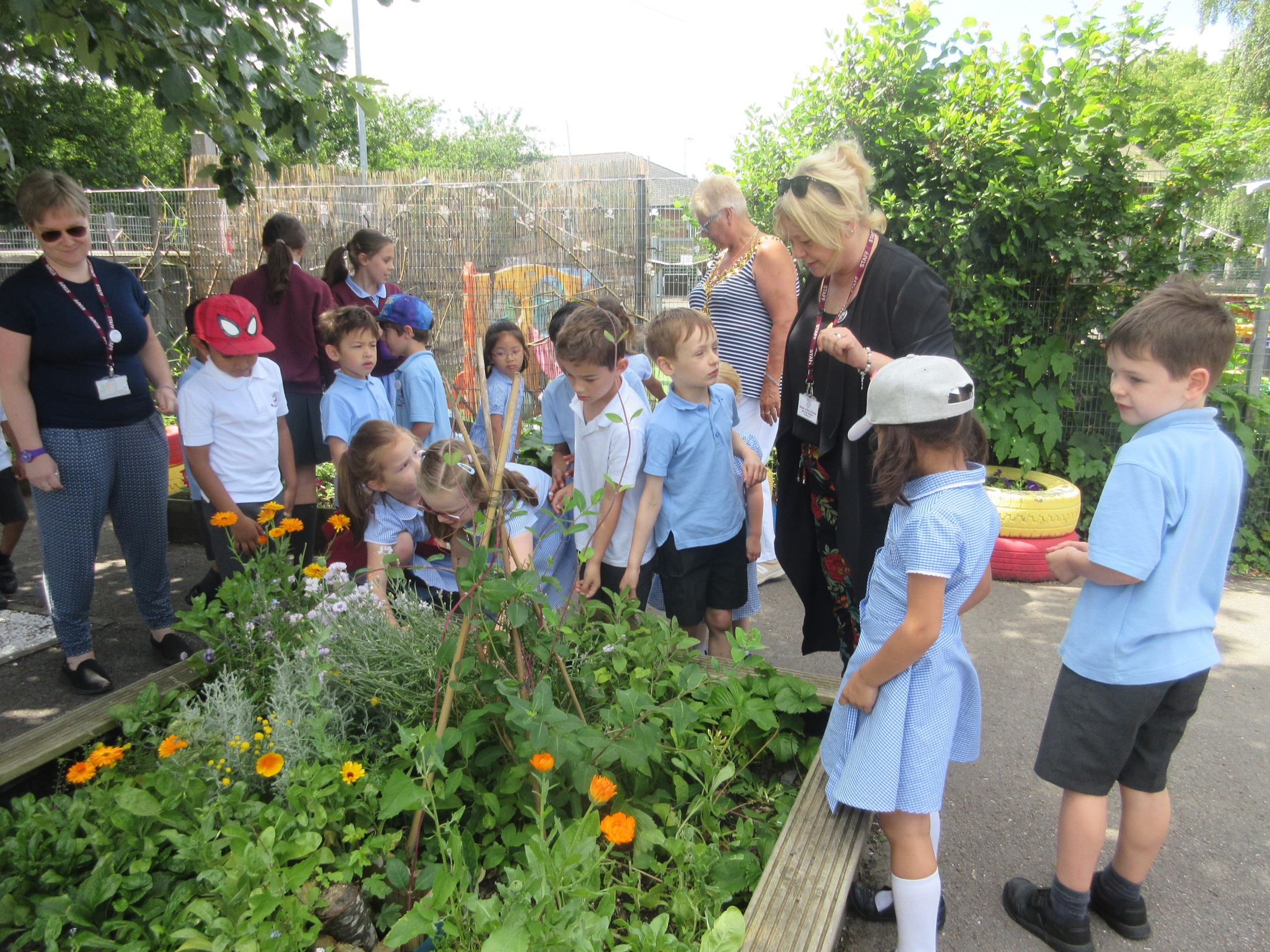 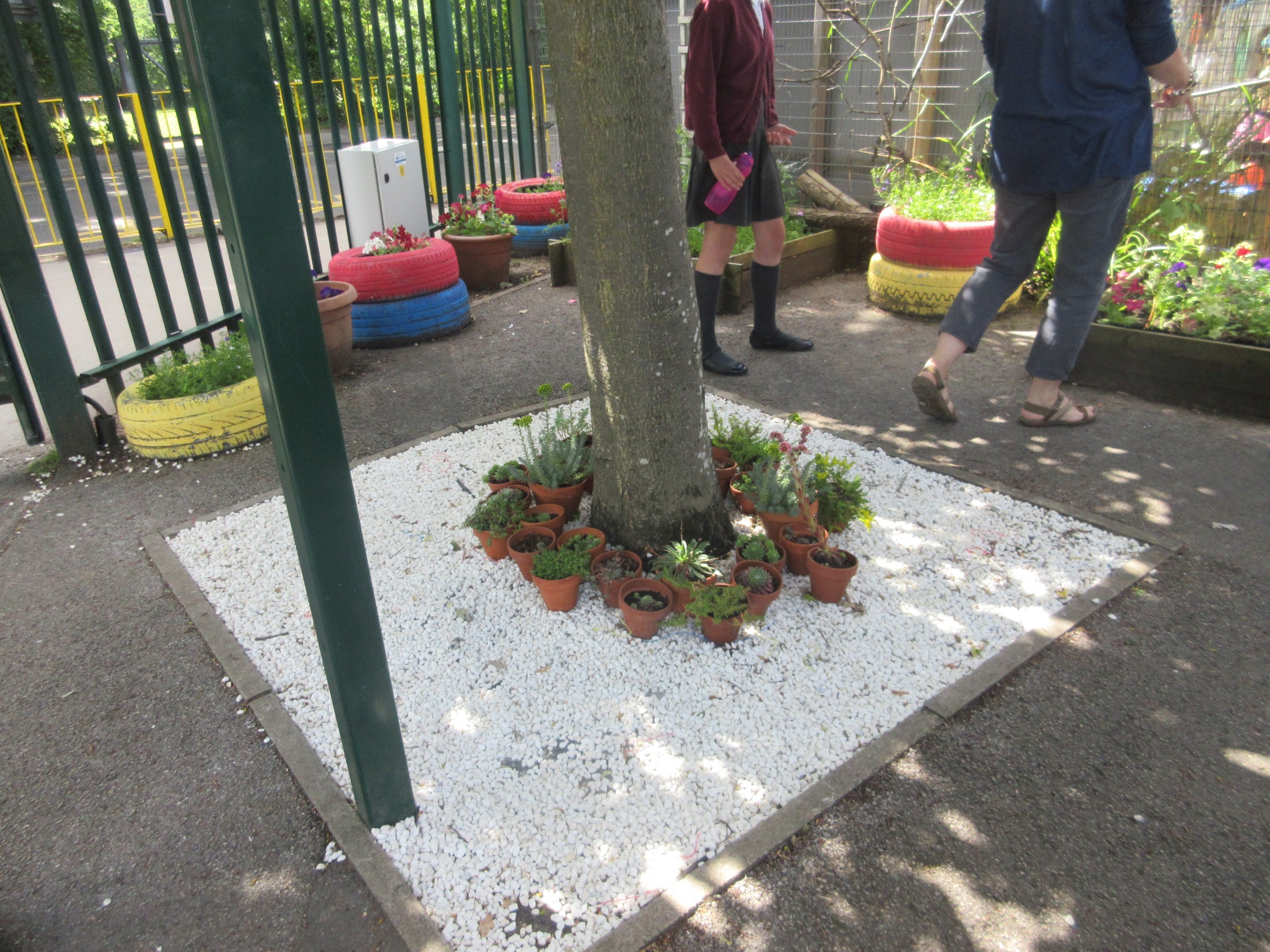 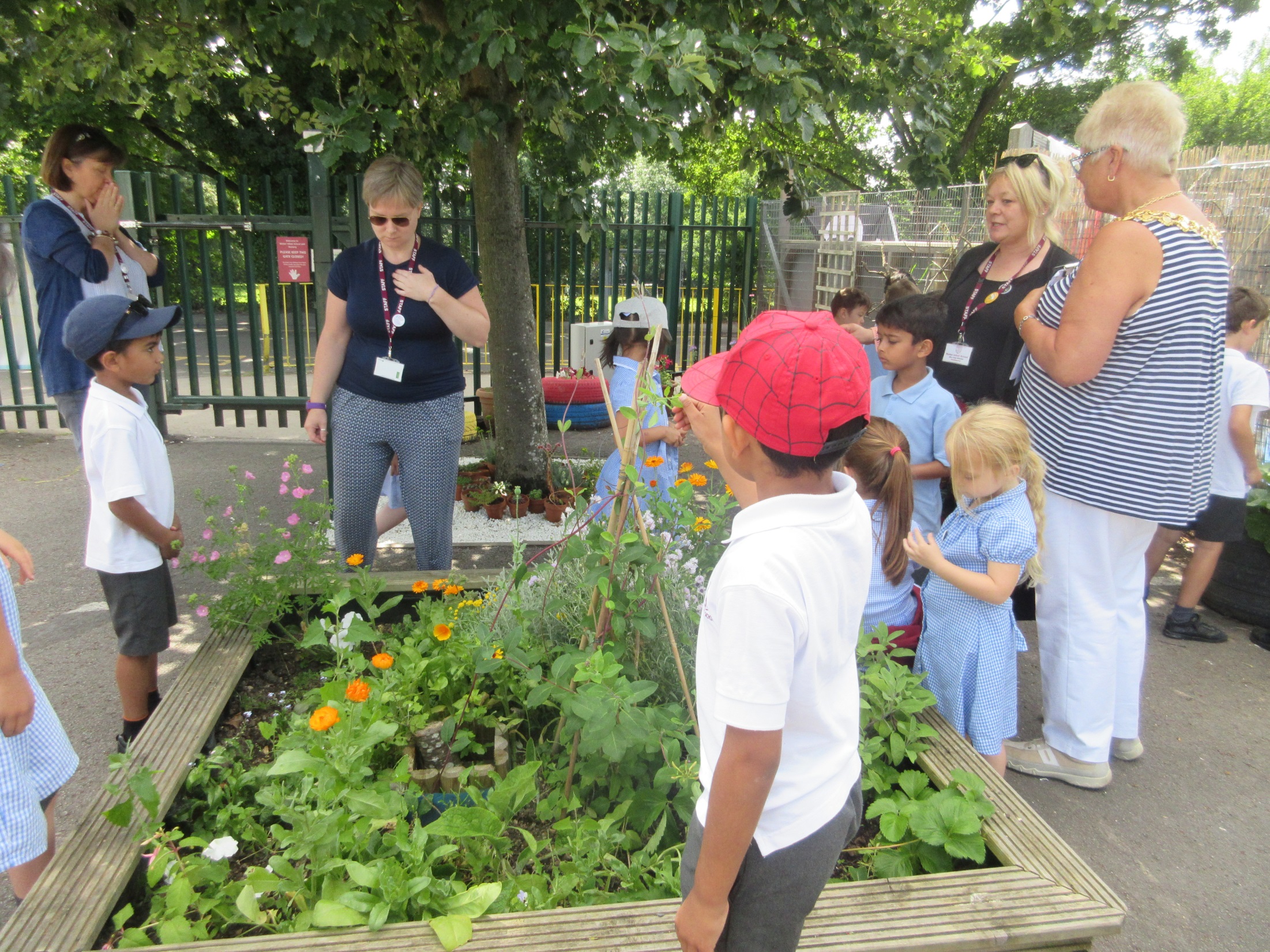 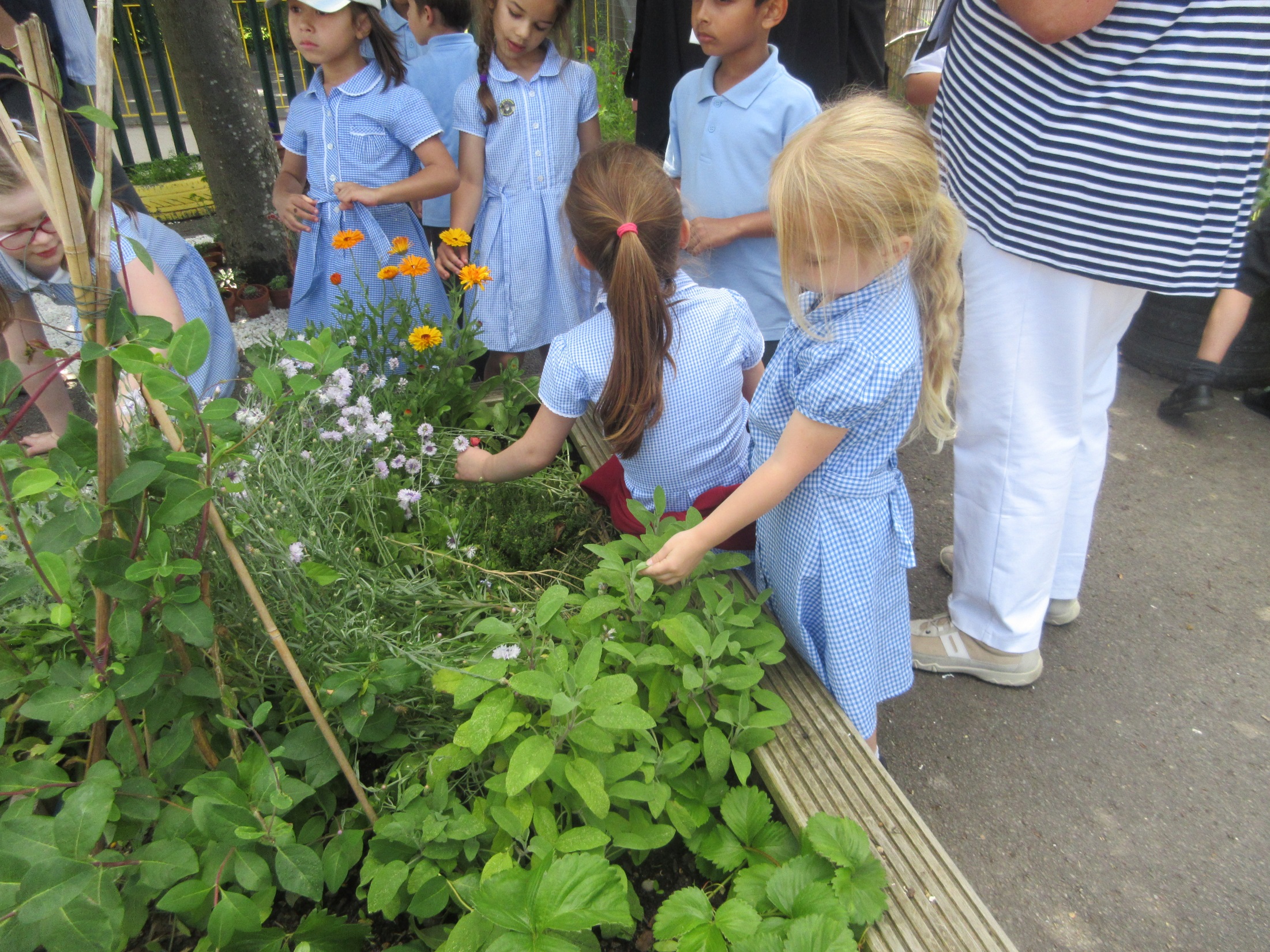 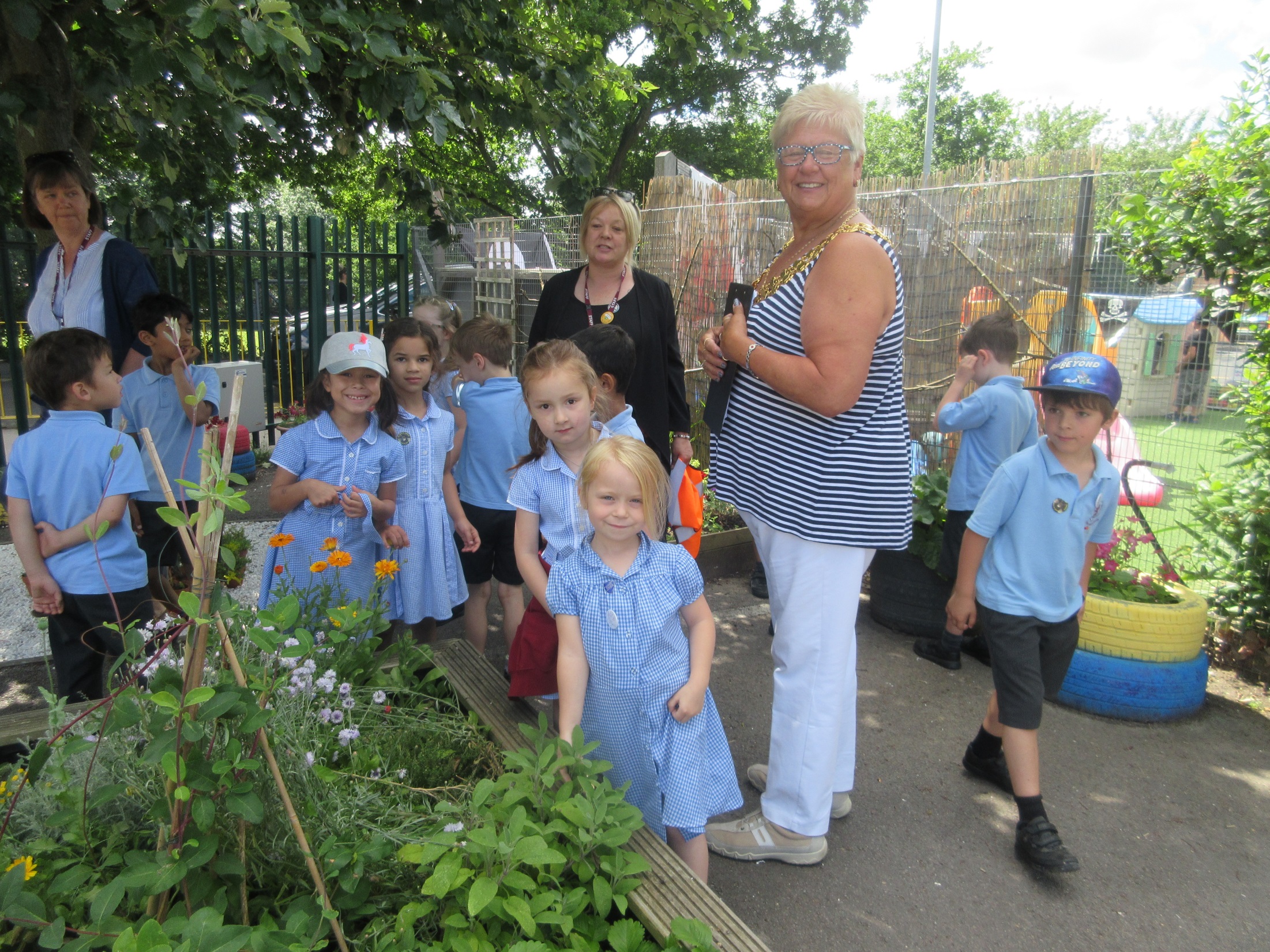 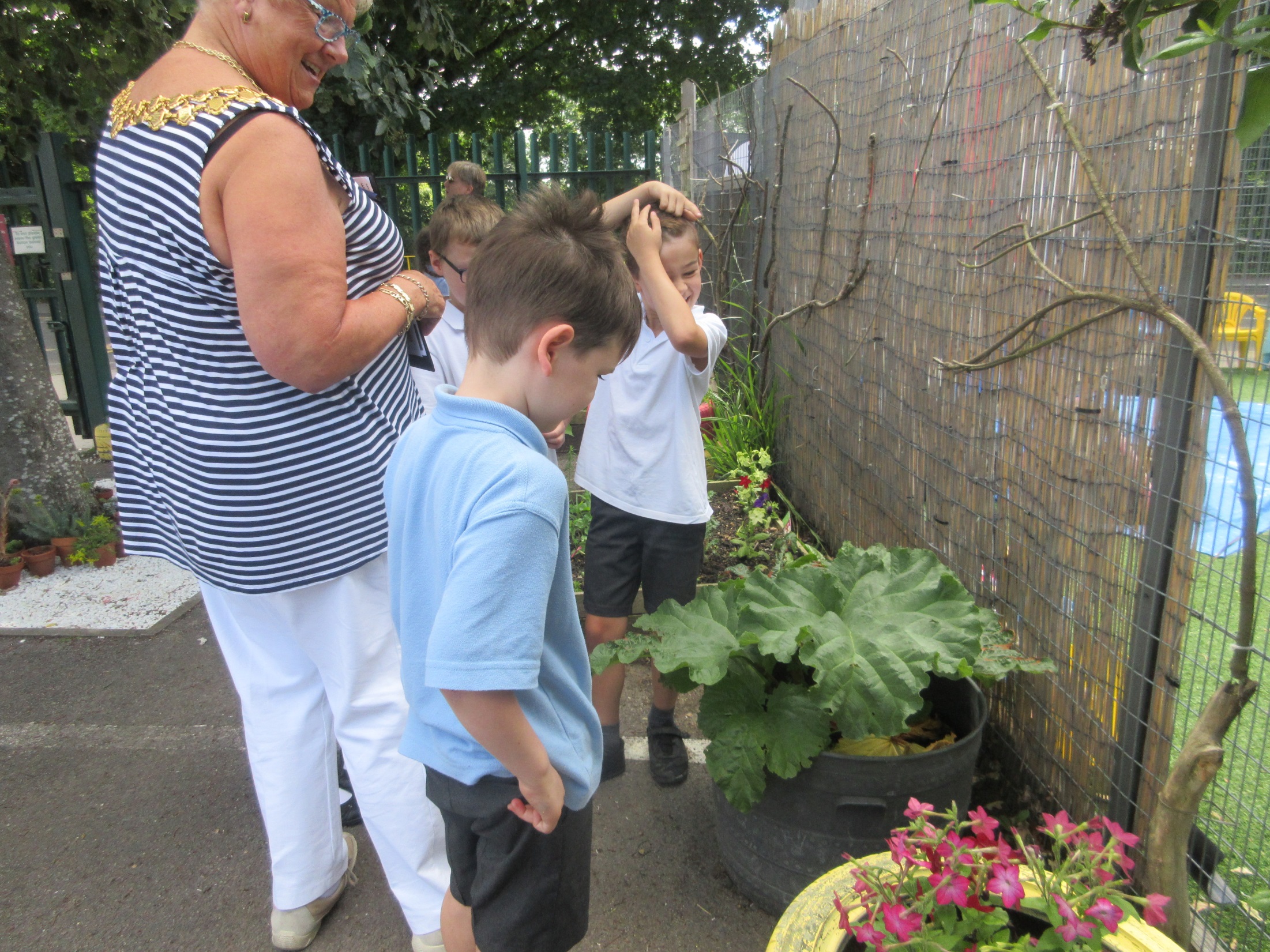 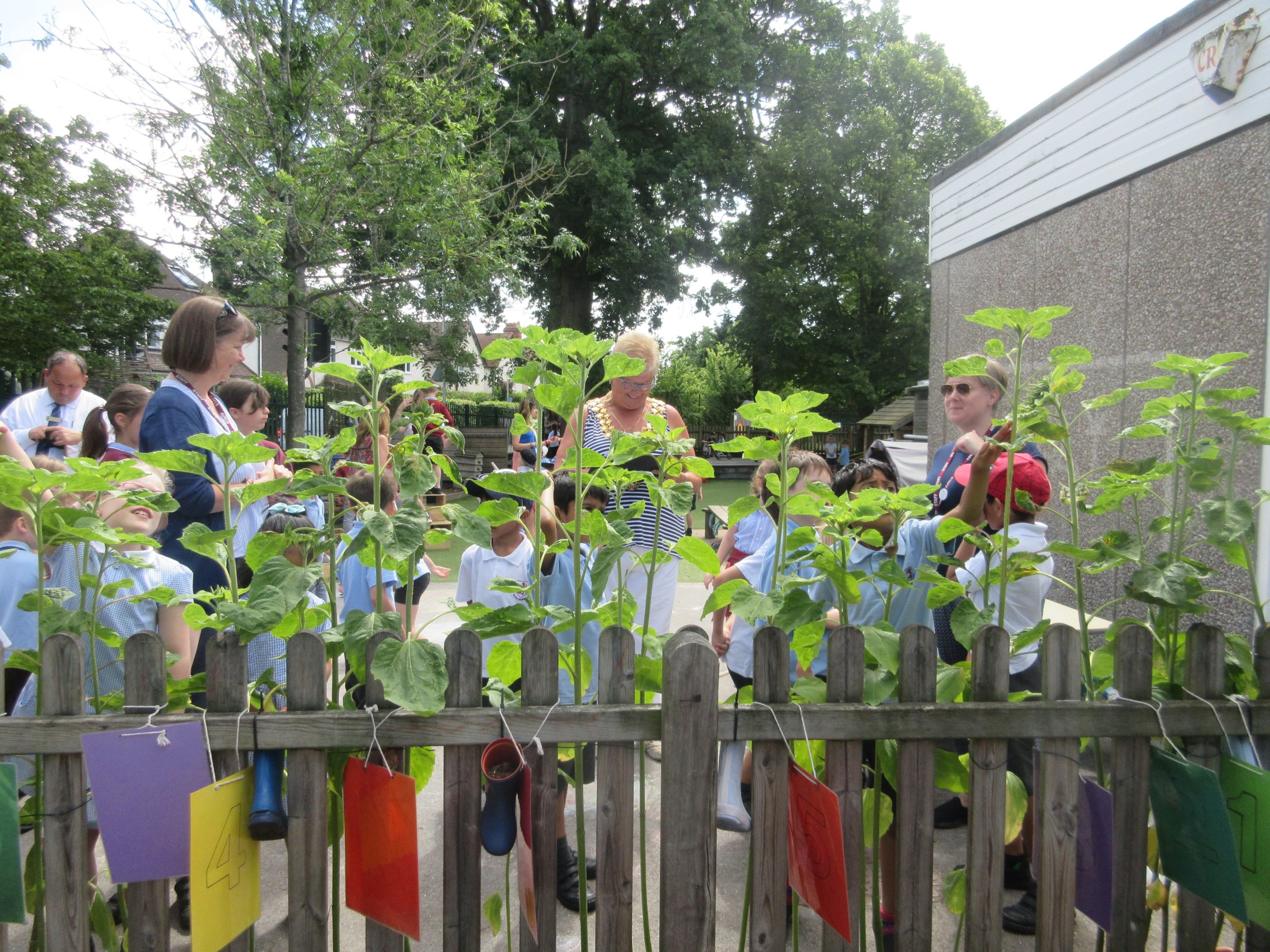 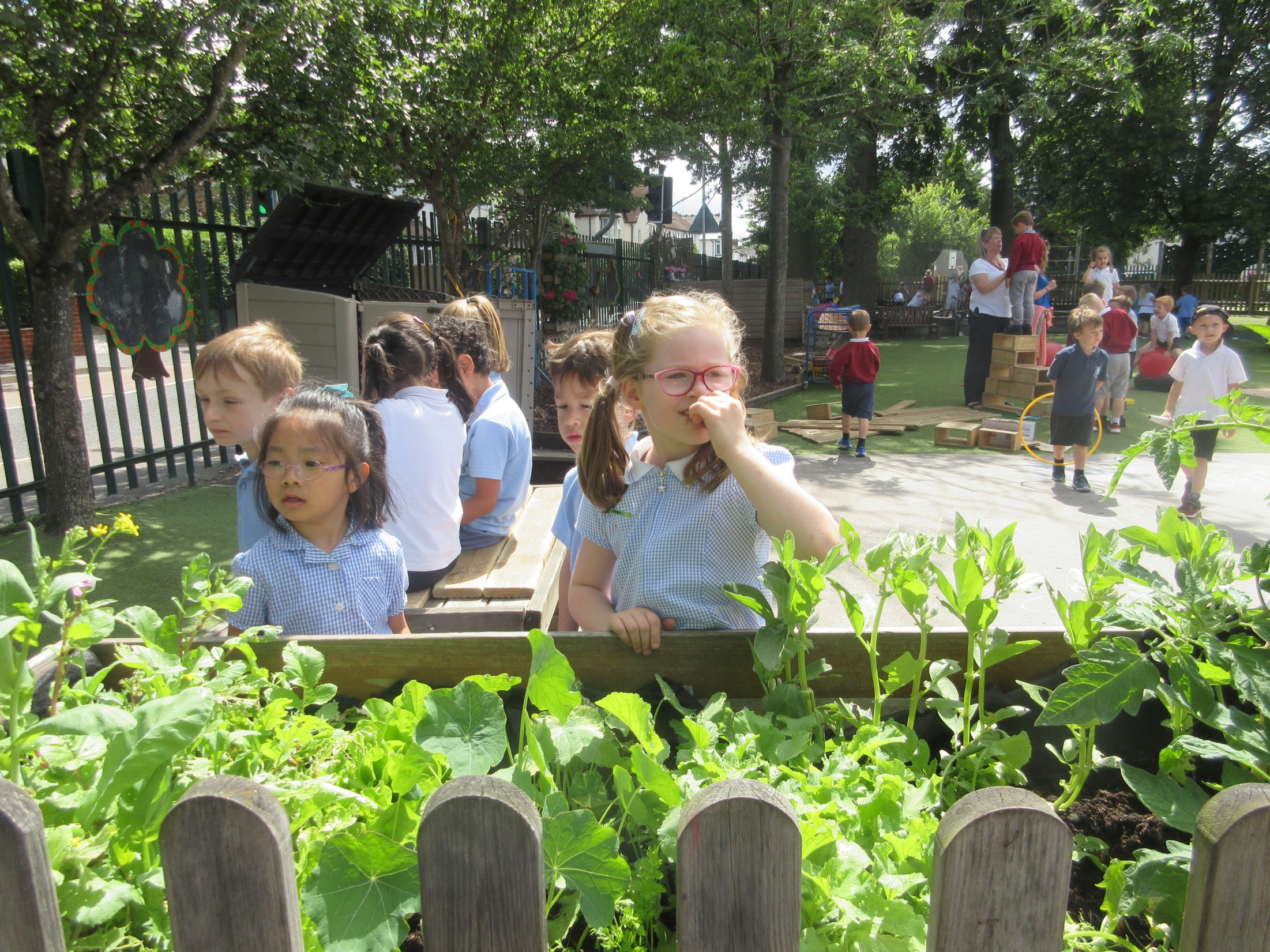 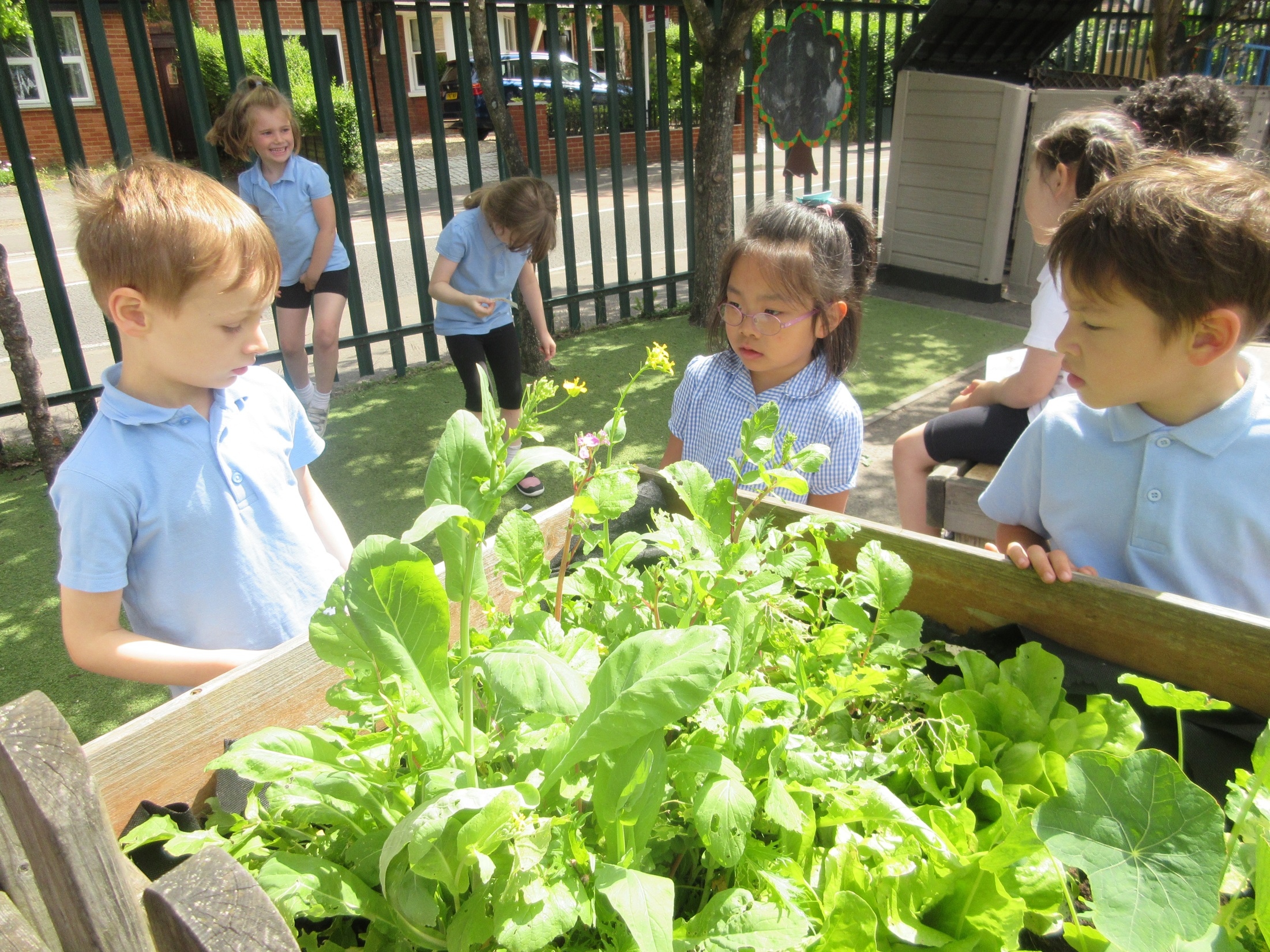 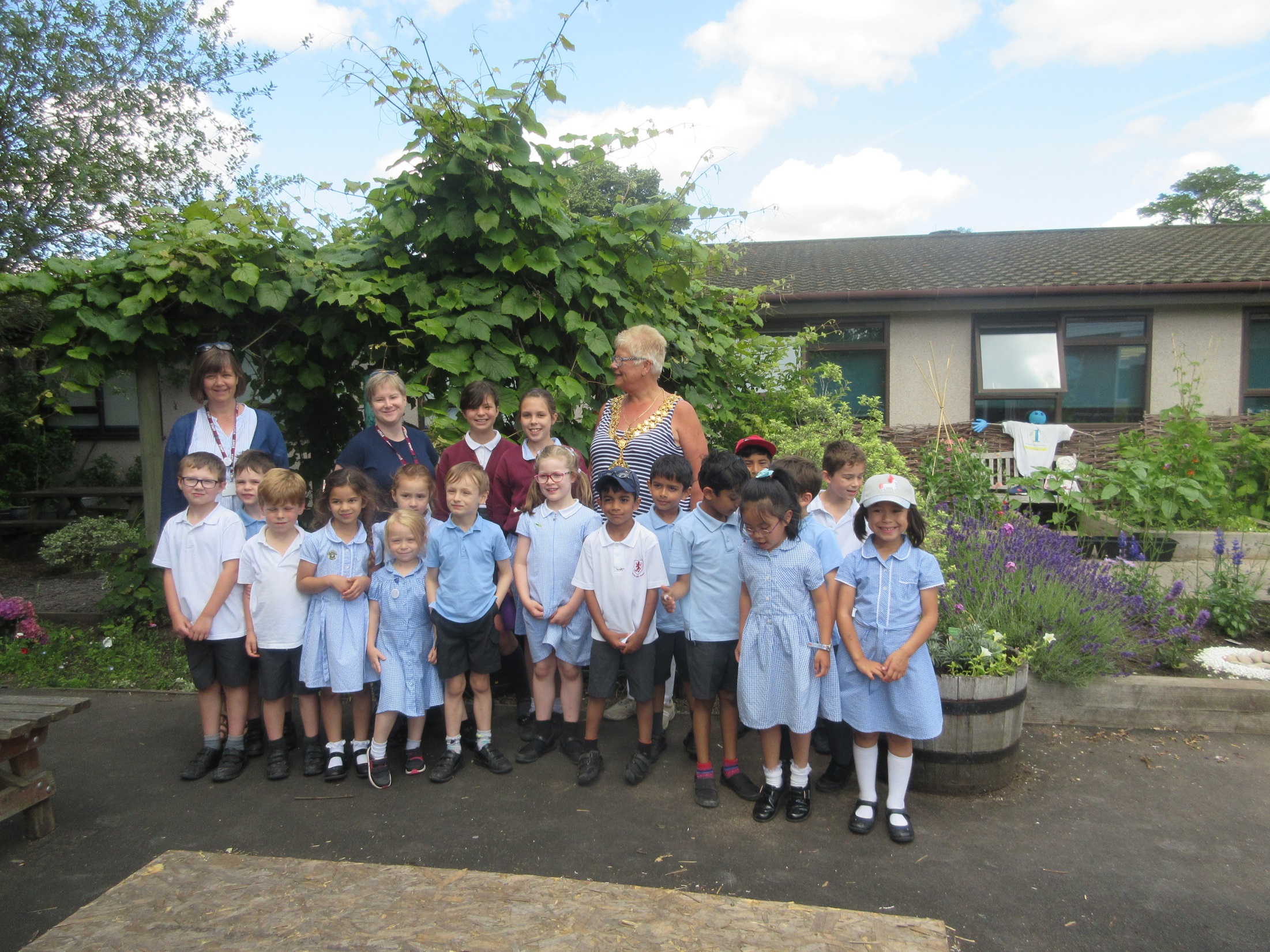 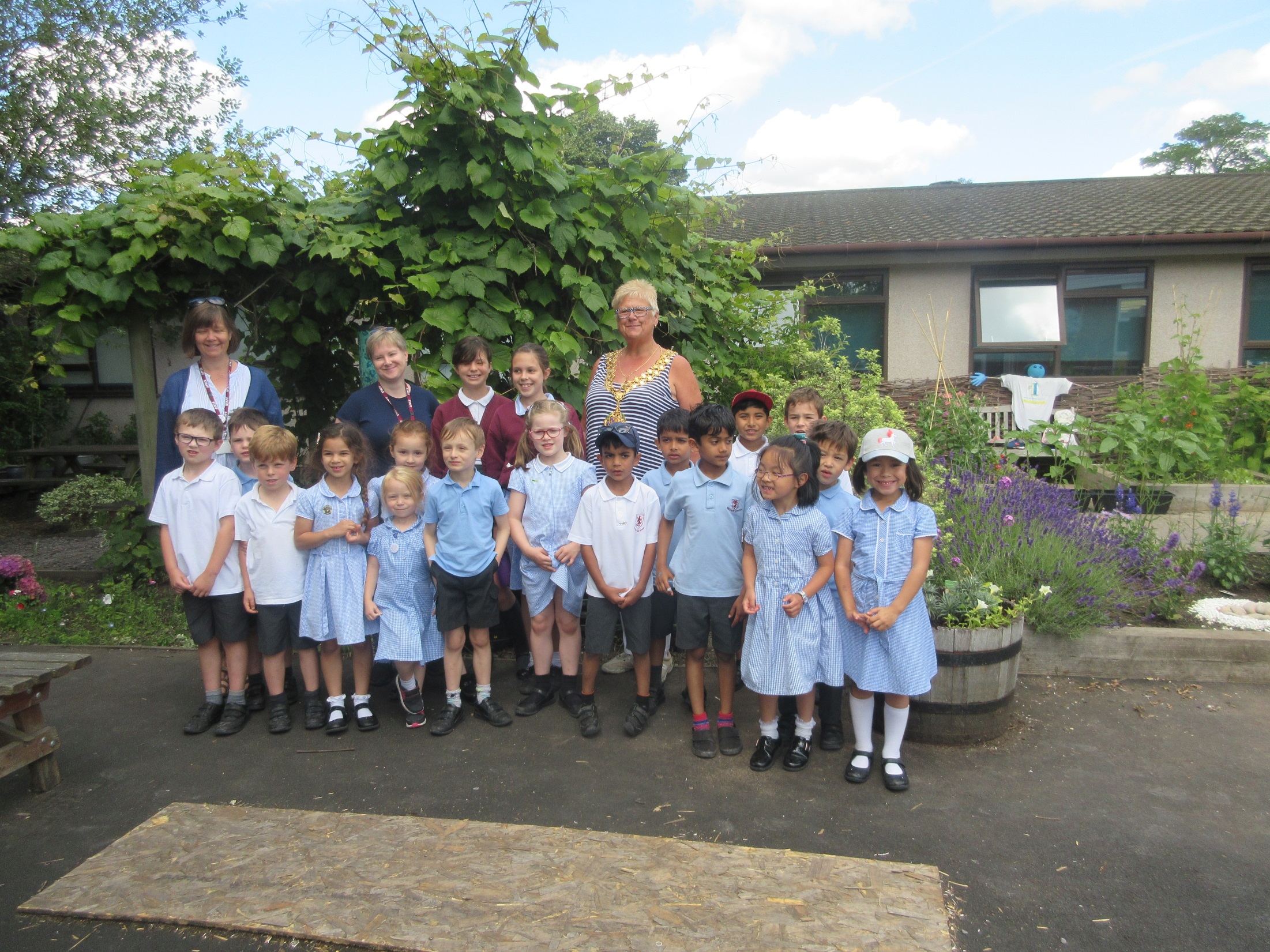 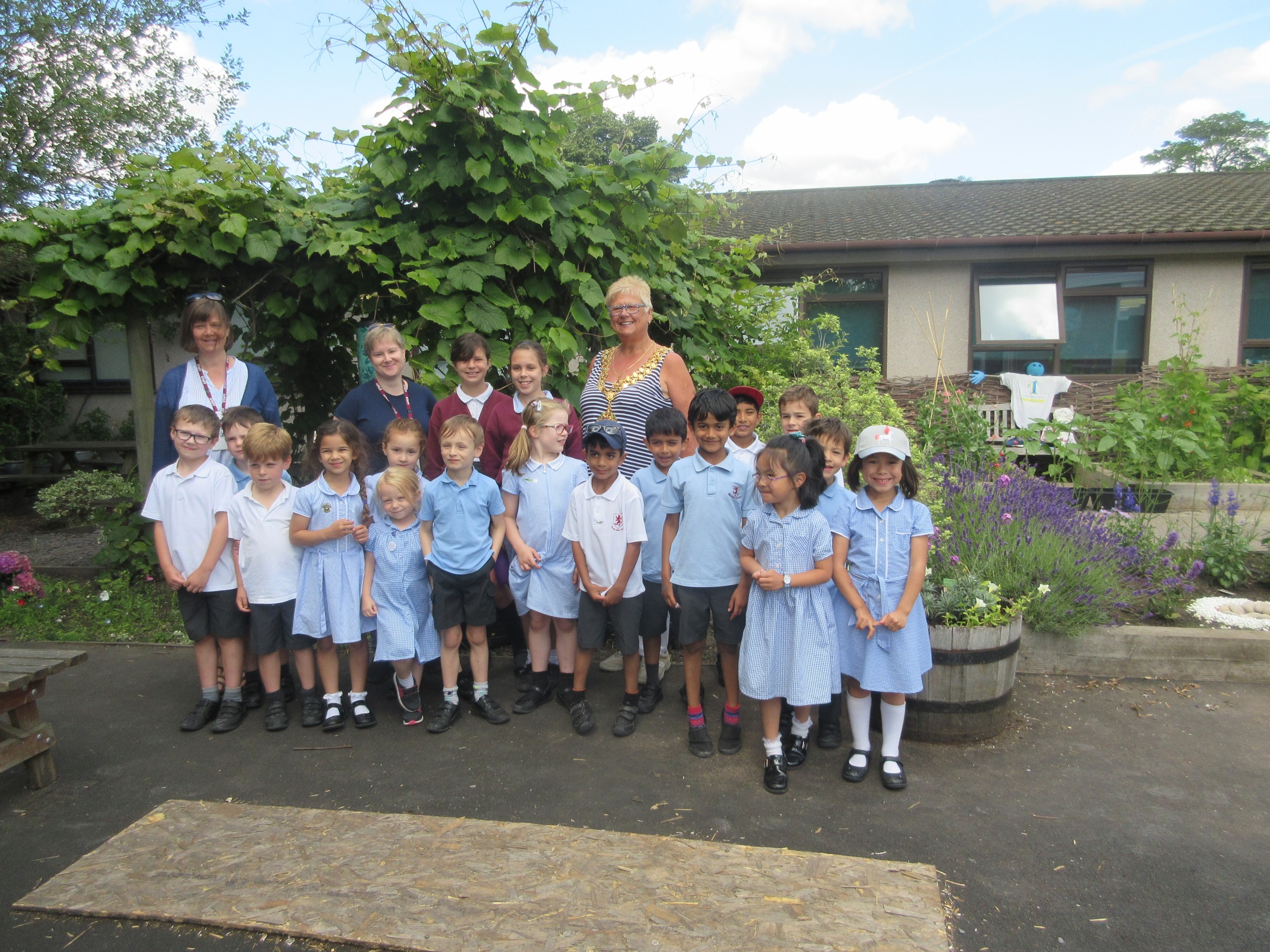 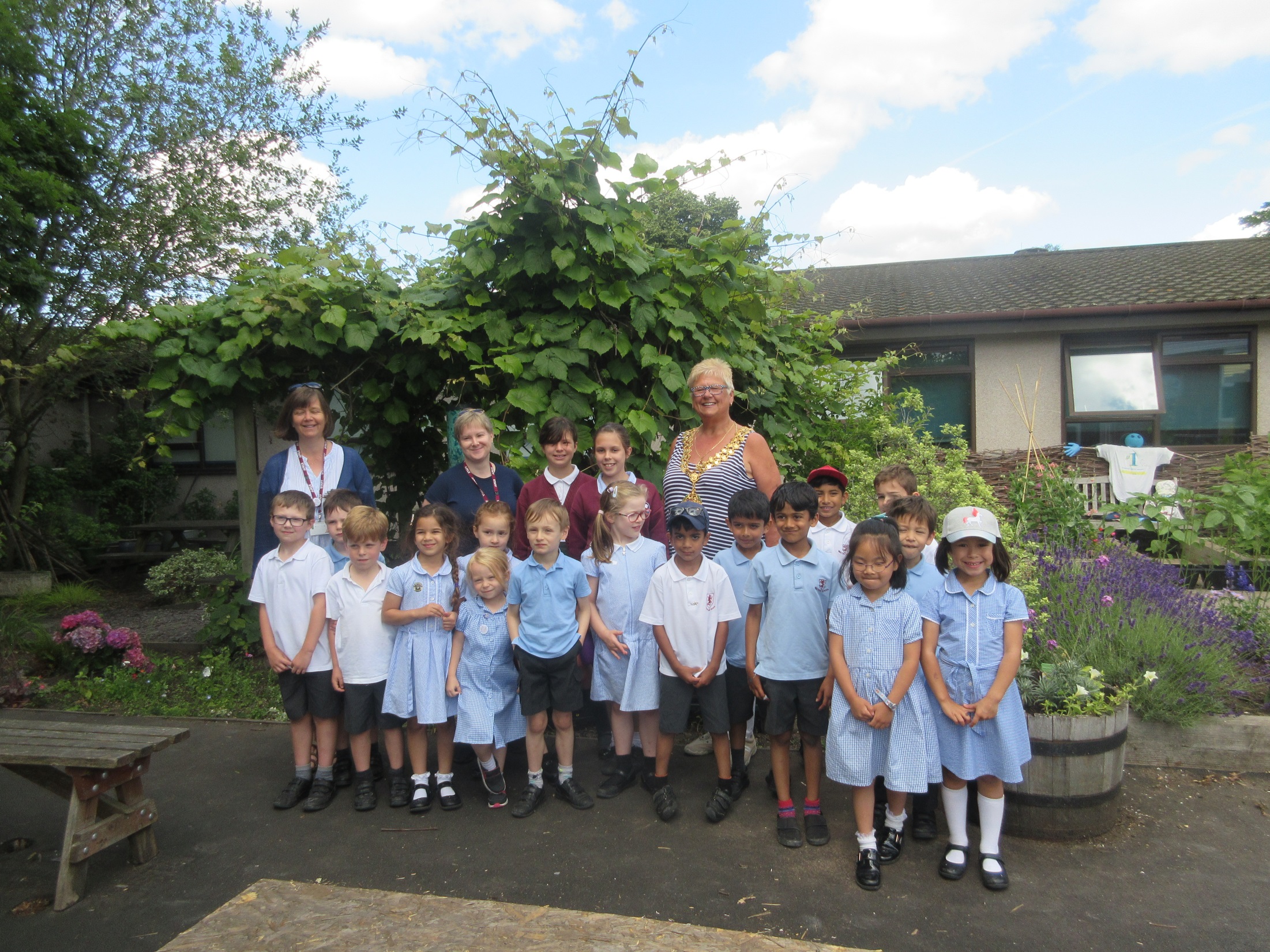 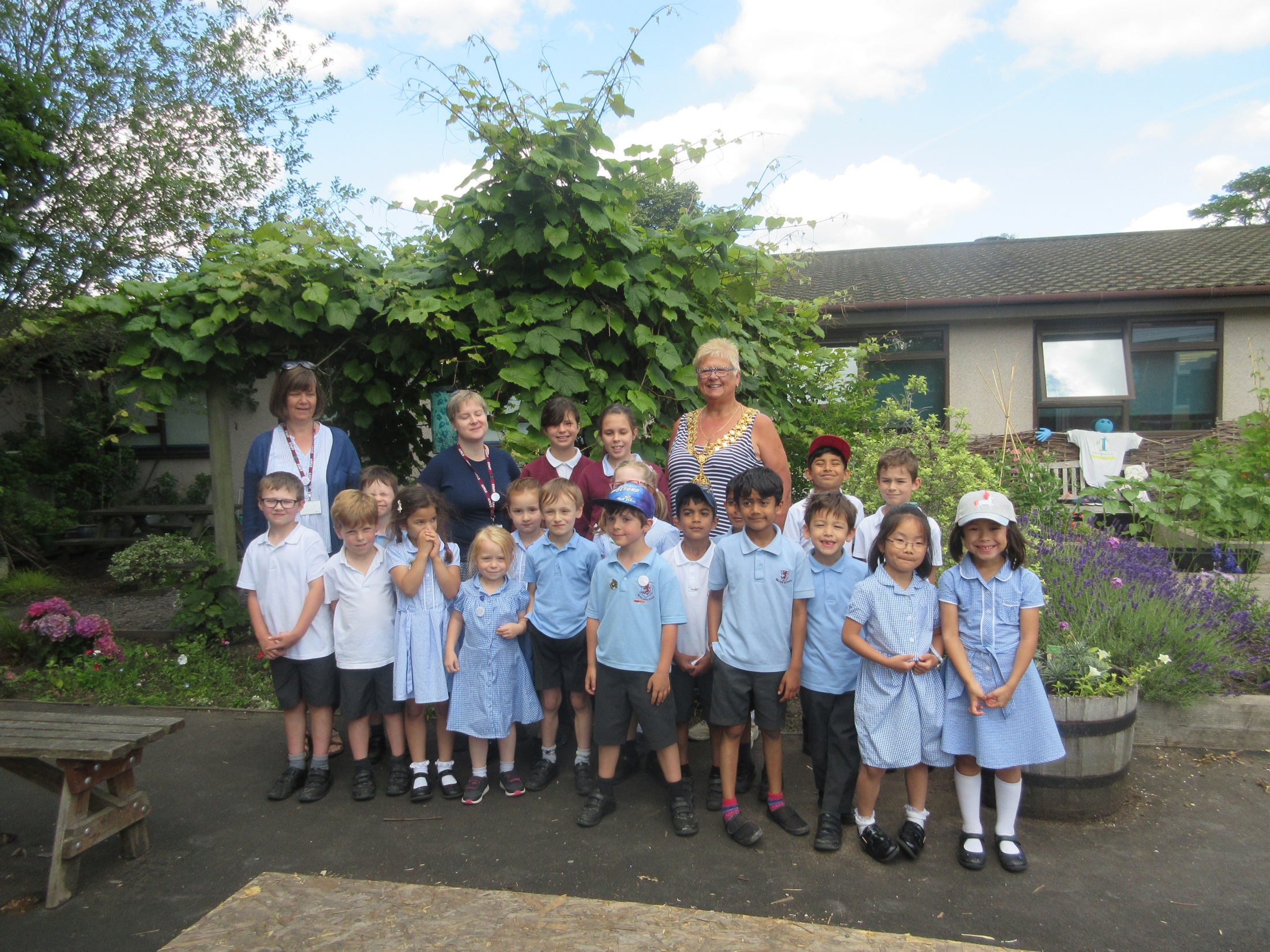 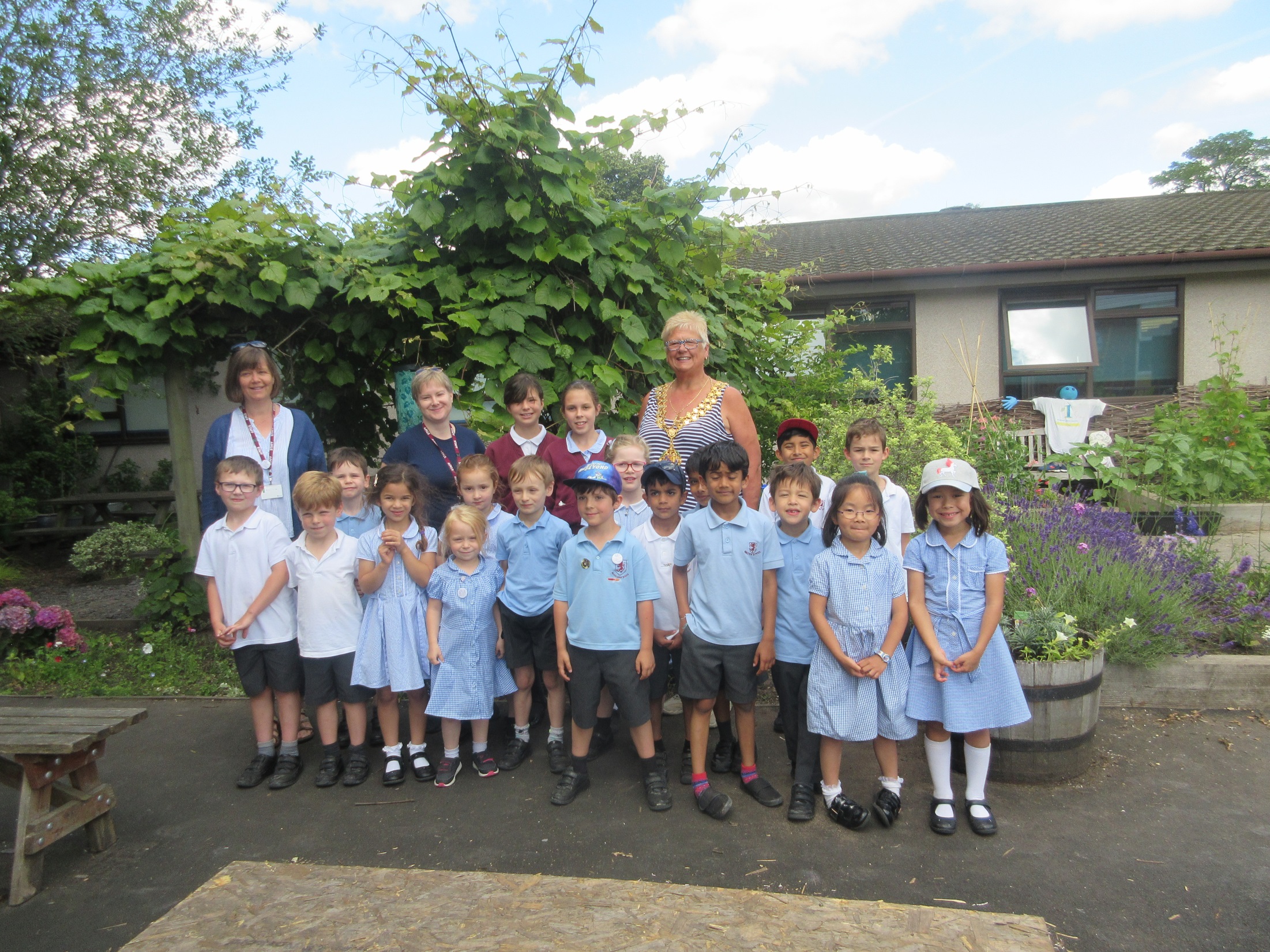 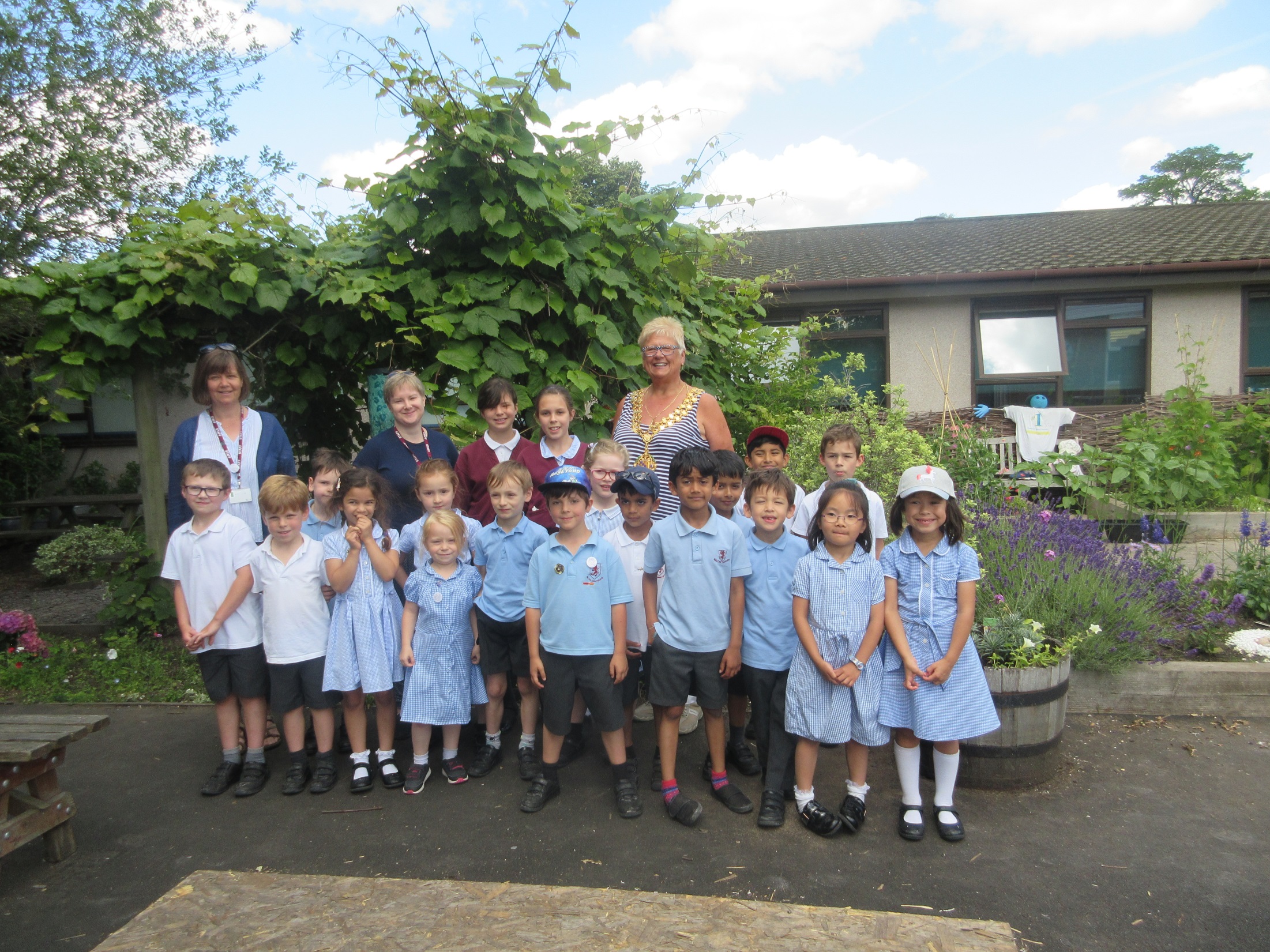